MoonTrek Telescope : Augmented Reality
Sponsor: JPL
CSULA - Spring Semester 2022
Faculty Advisor and Liaisons
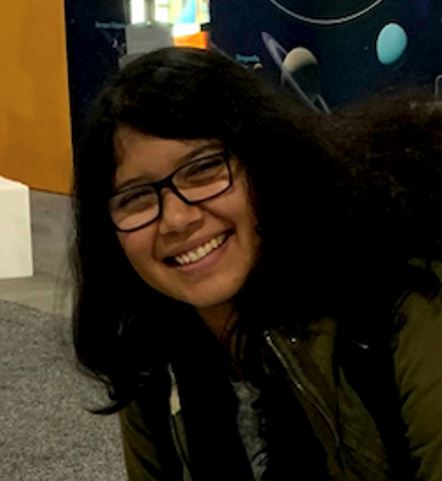 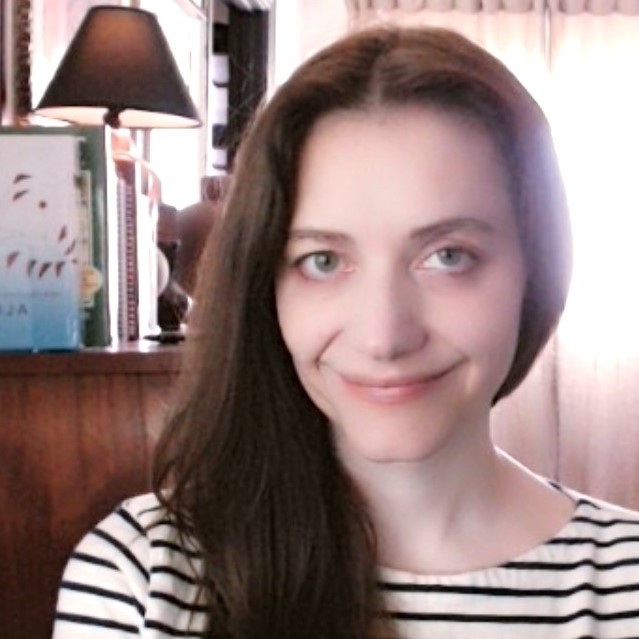 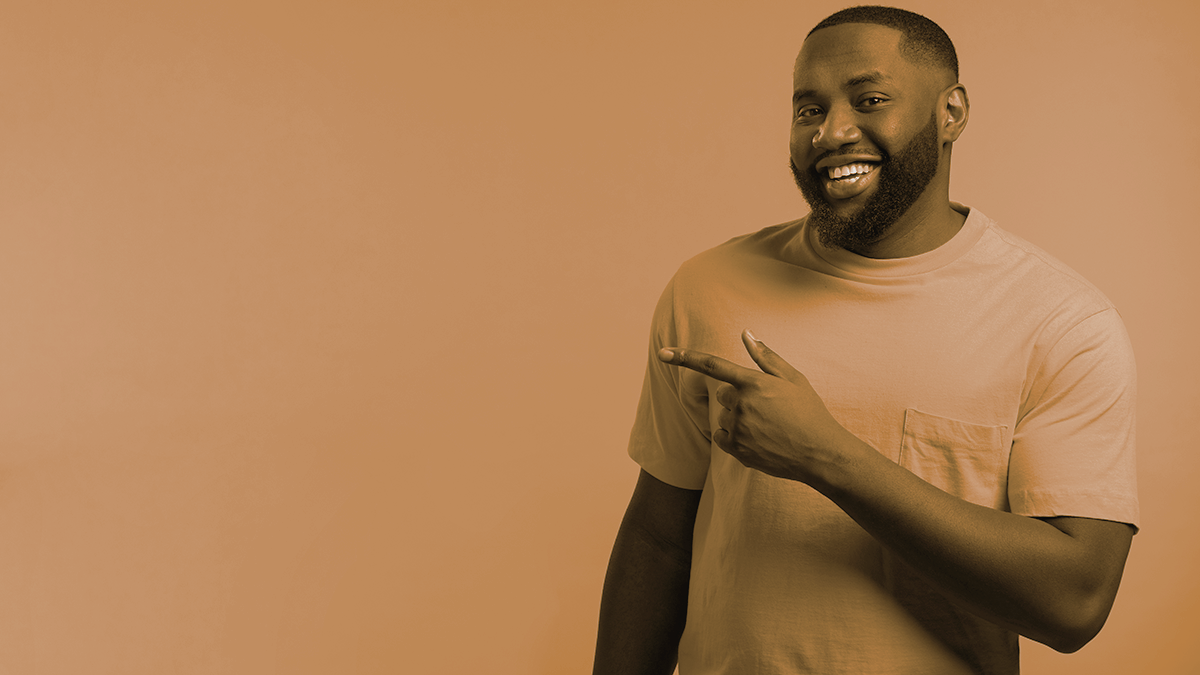 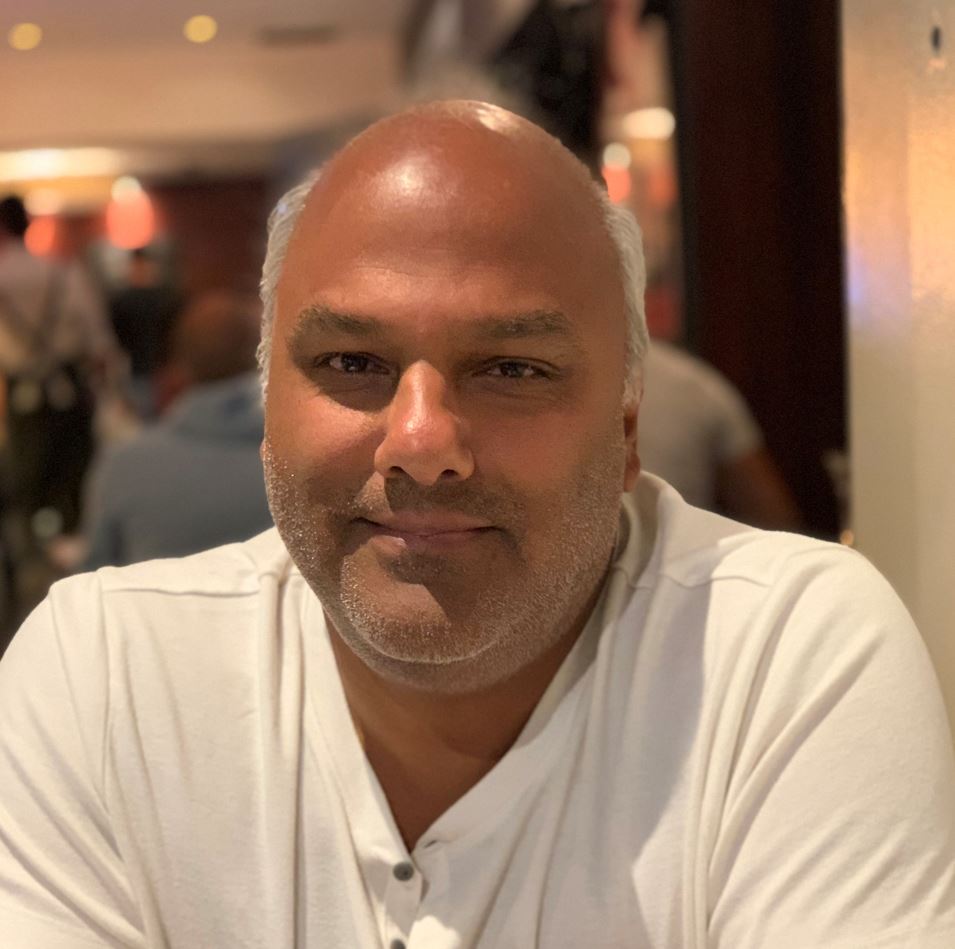 Weronika Cwir
Natalie Gallegos
Shan Malhotra
Project Development Team
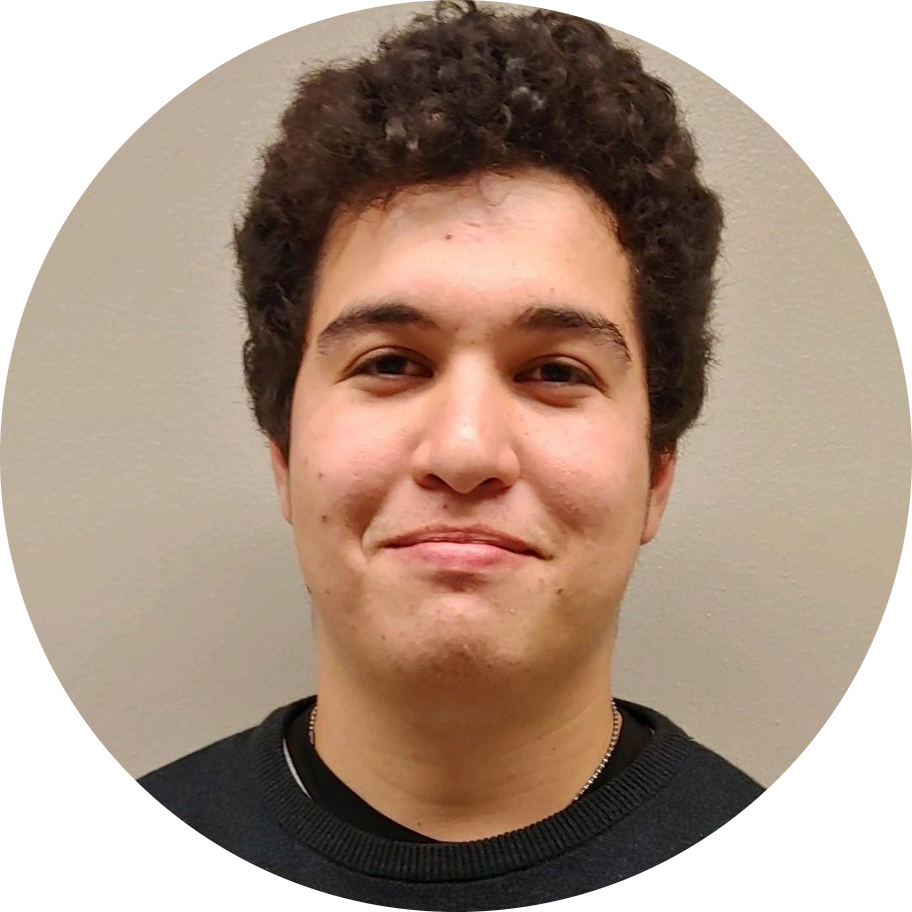 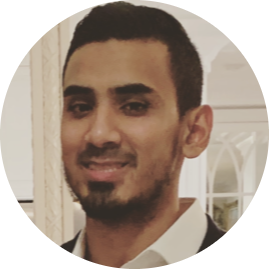 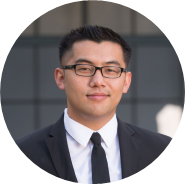 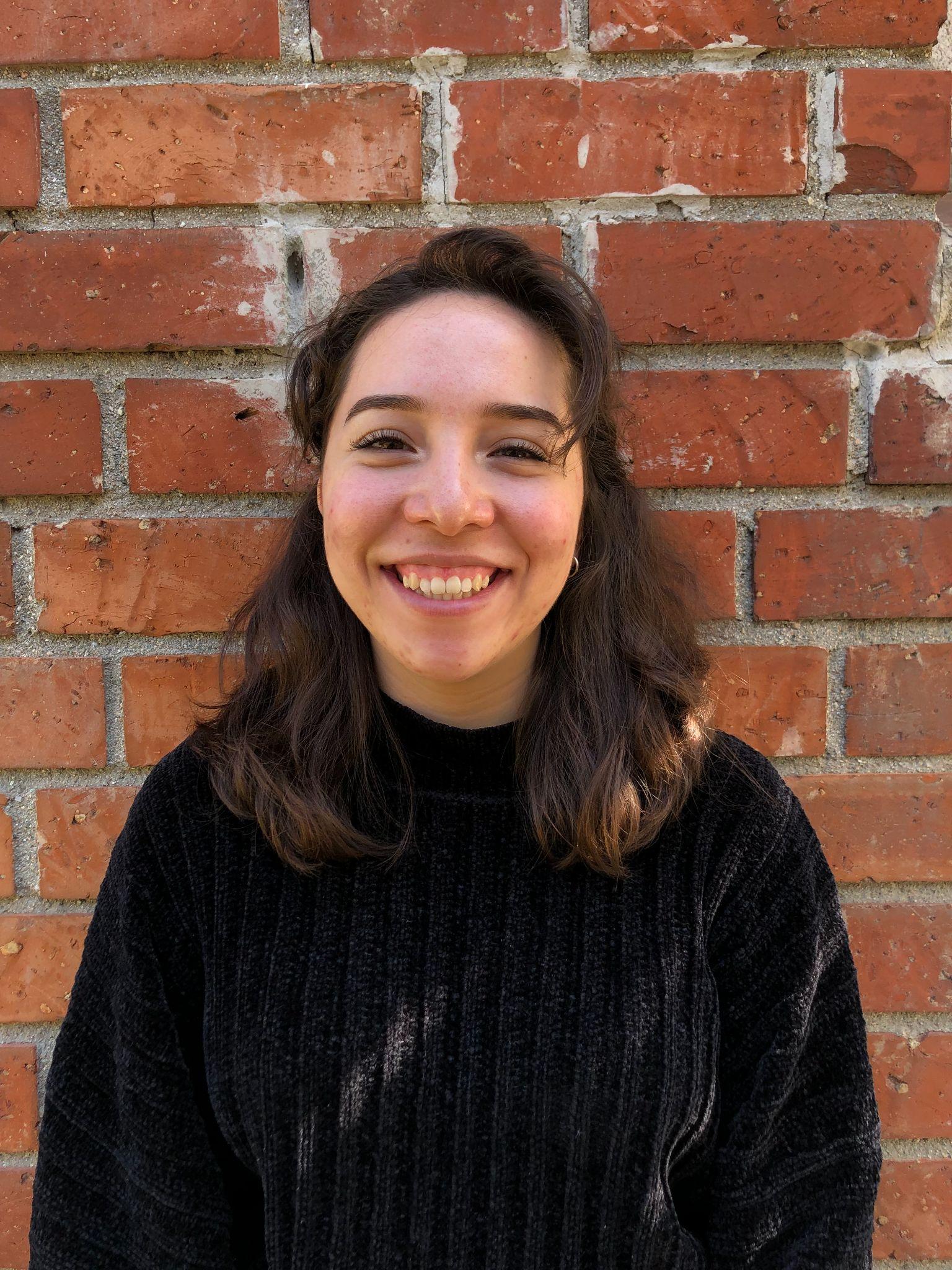 Niloy Azad
Byron Garibay
Cindel Lopez-Sianez
Tony Hong Jr.
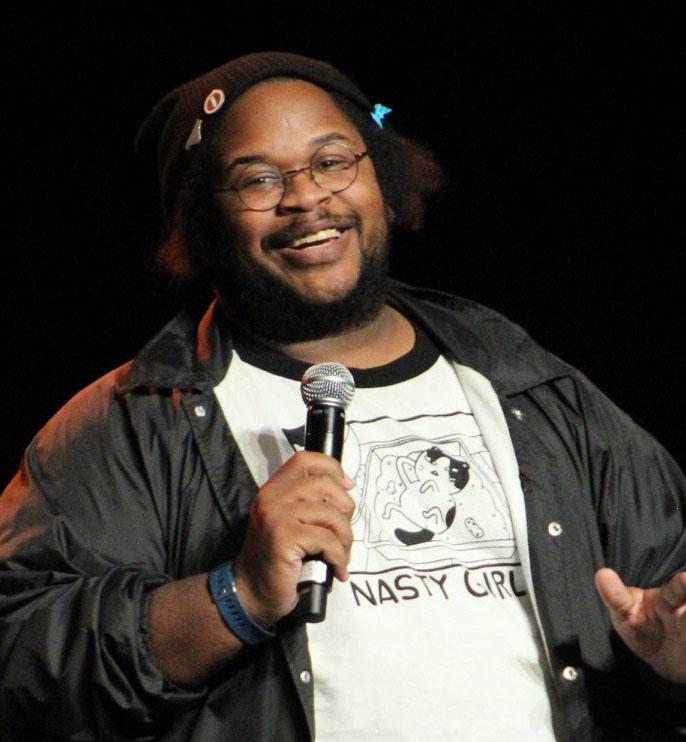 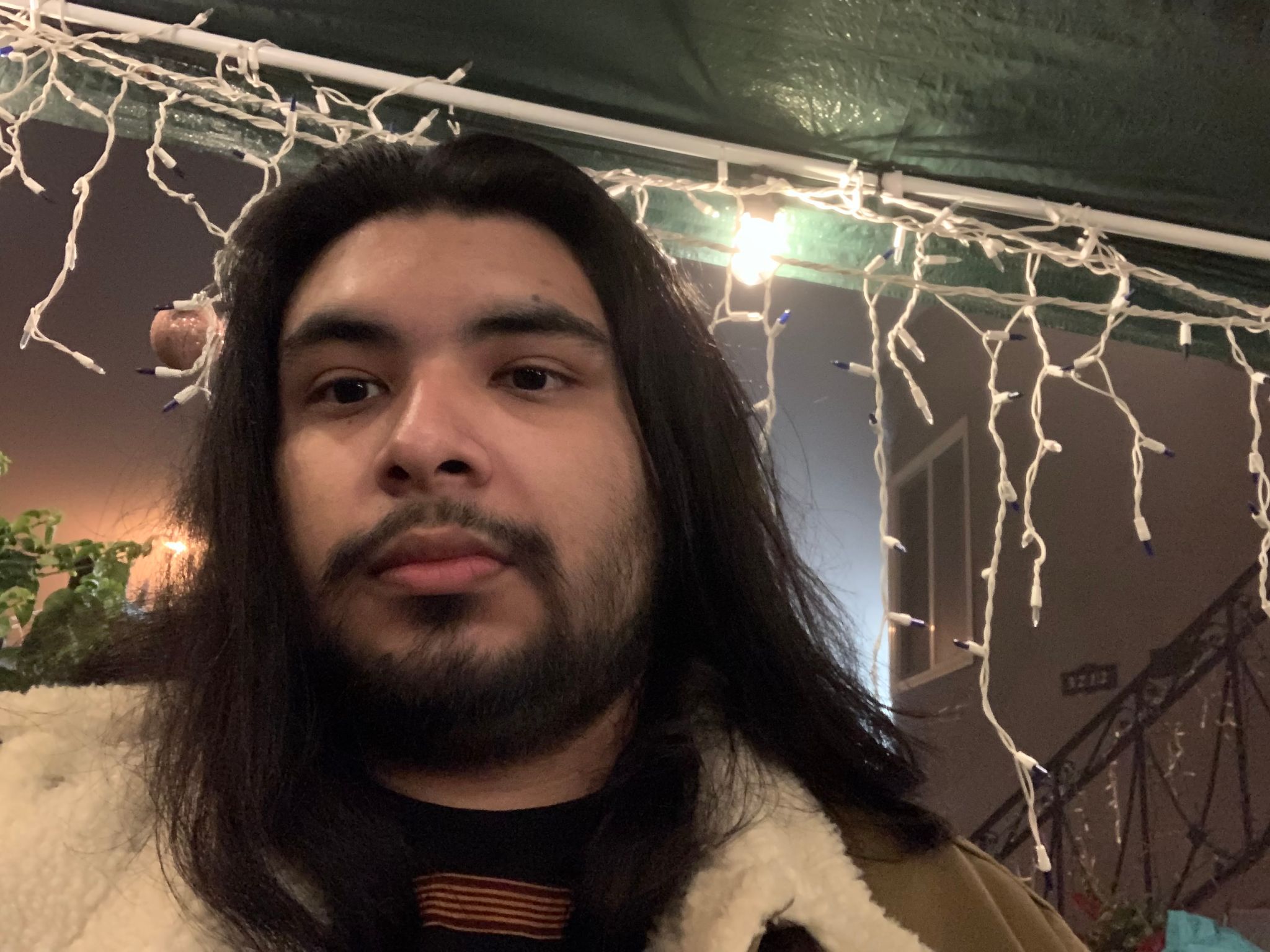 Matthew Johnson
Eduardo Cruz
Project Development Team (Cont.)
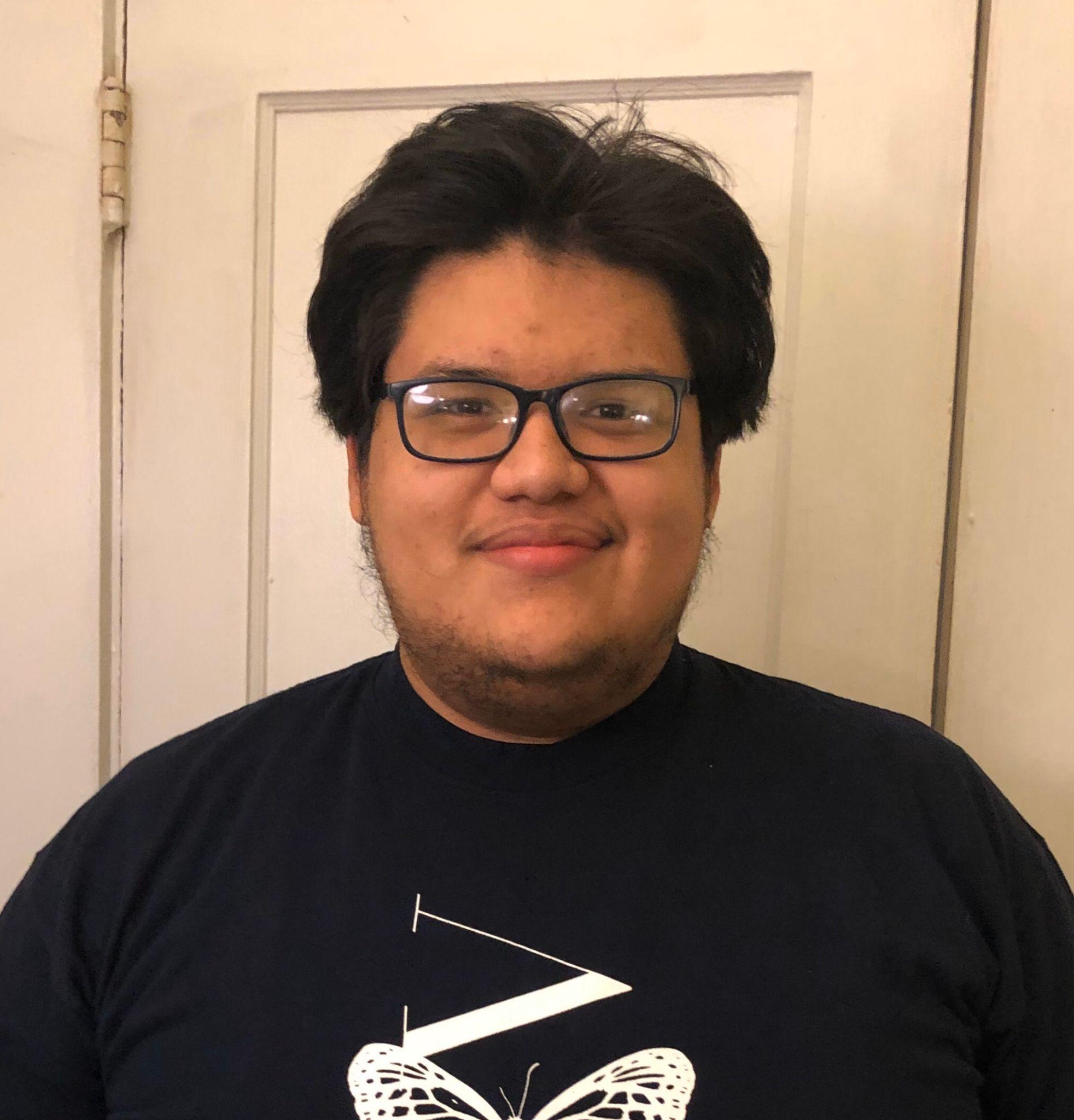 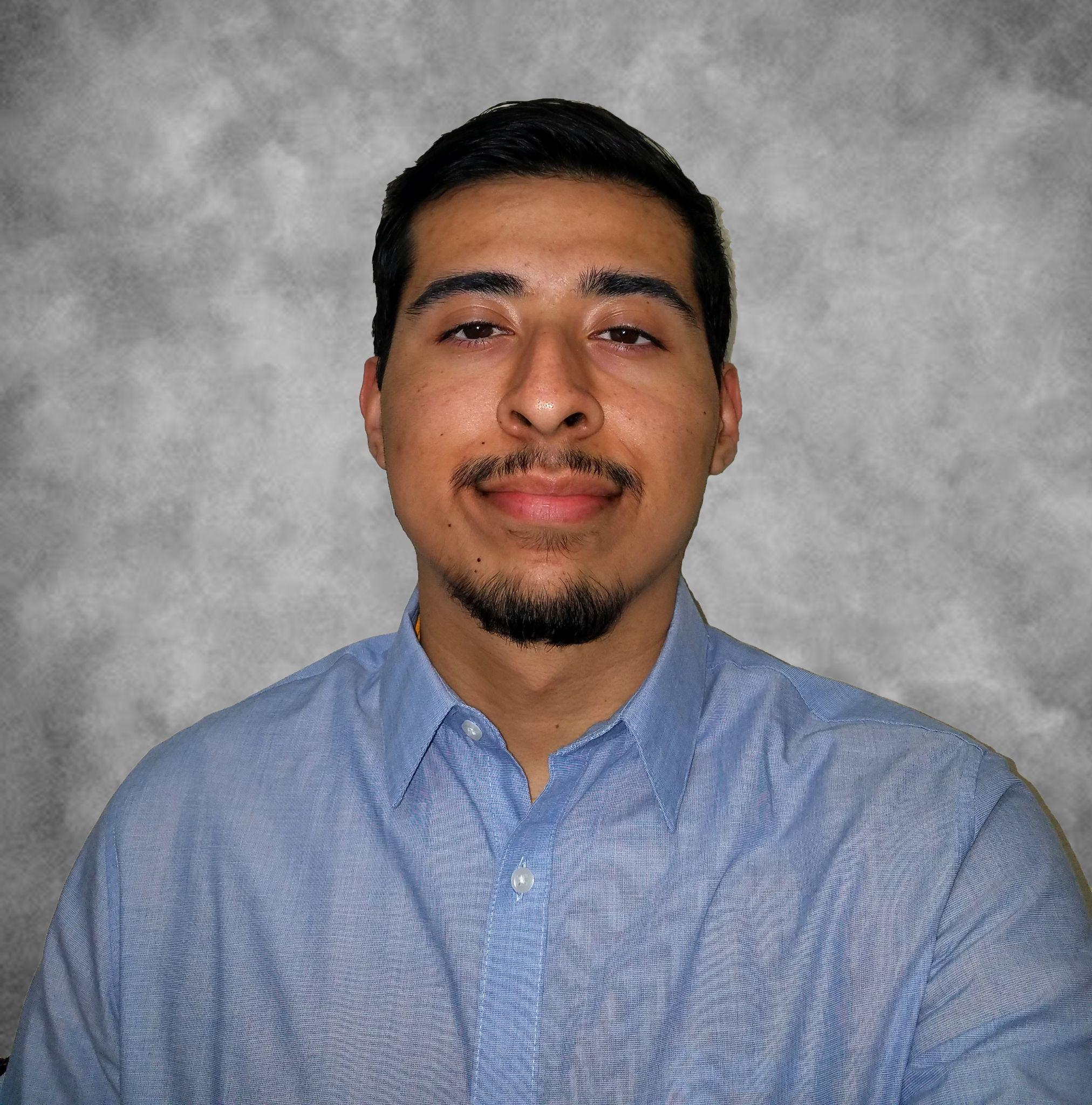 Jonathan Navarrete
Daniel Gonzalez
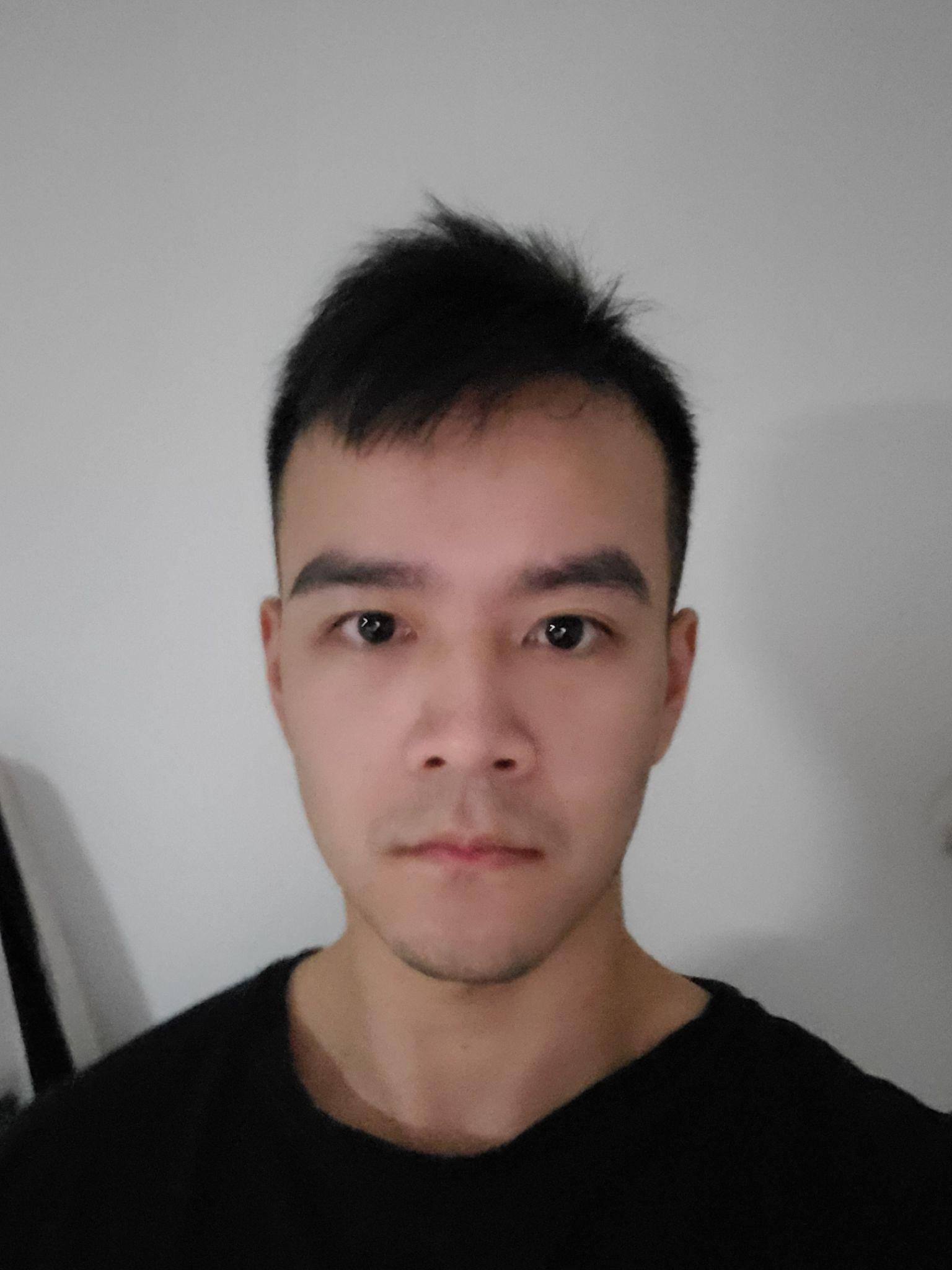 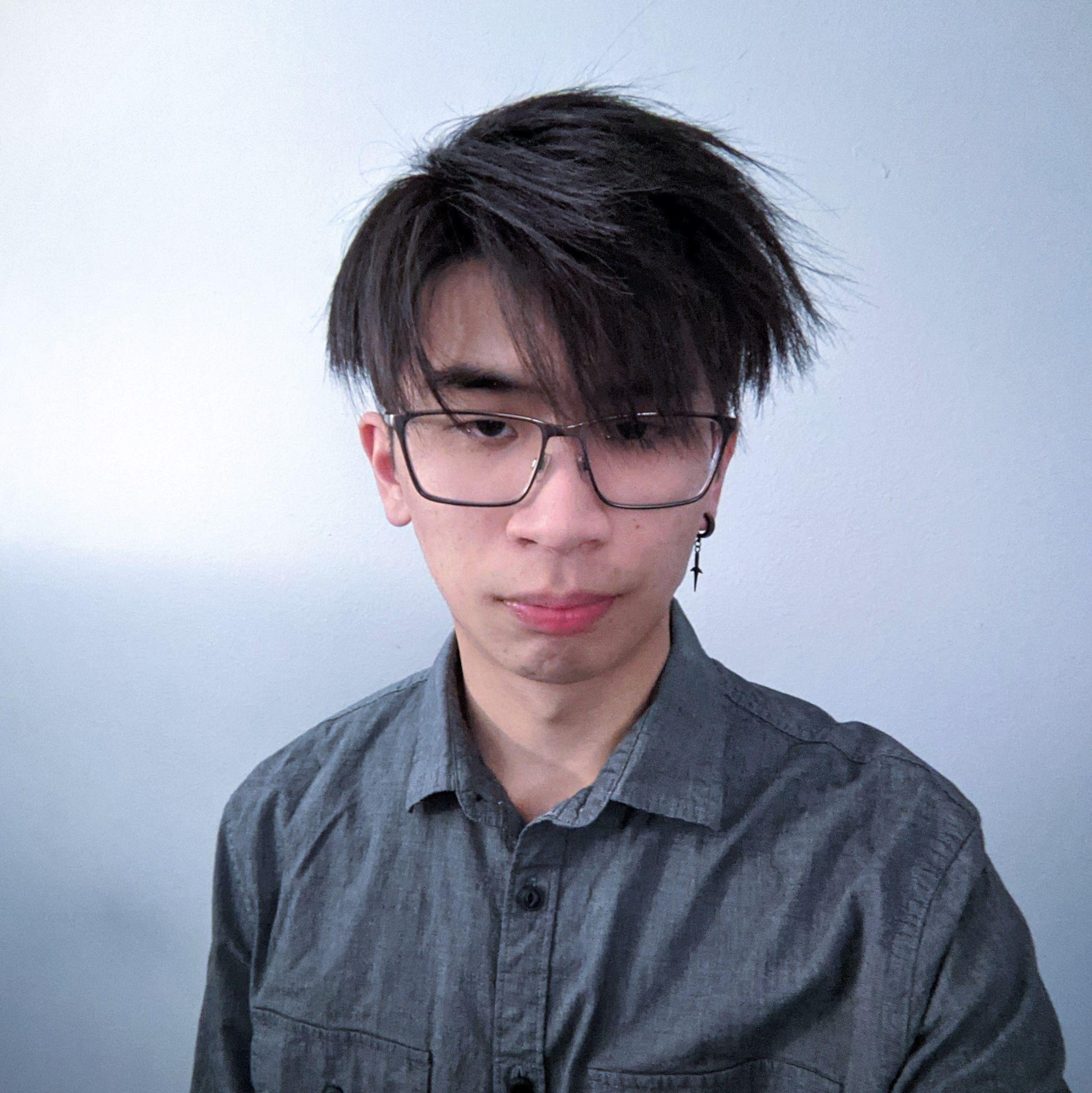 Fu-Cheng Chuang (Jason)
Jingchao Feng
Table of contents - Agenda
01
02
About MoonTrek
Recap of Last Year
Explaining where we picked up from
Explaining the project
04
03
Problems Faced
MoonTrek’s Goals
The problems we have encountered
How we improved MoonTrek
Table of contents - Agenda (cont’d)
05
06
Telescope Integration
Image Registration
08
07
User Interface
3D Modeling
01
About MoonTrek
About MoonTrek
User capture an image of the Moon from their own telescope / upload a corresponding image of the Moon into the web application.

User uploads image to the web application, then web application provides point of interests on the Moon such as craters, maria (sea of tranquility) , and landing sites.

The augmented reality portion of the project lies in improving the data overlays and creating a 3D model of the Moon, Earth, and Sun with their respective location
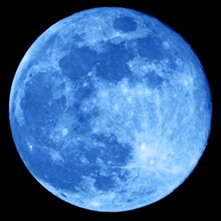 [Speaker Notes: ●Objectives
  - telescope to computer communication
   - improve the accuracy & speed of the image registration portion,
   - create a 3D-model of the Sun, Moon, and Earth based from the images uploaded.  The same 3D model of Earth will also show an annotation of where the picture was taken and the time it was taken.]
02
Recap of Last Year
Matthew
Last Year Recap
●Telescope and JPL MoonTrek integration
●Interface: web application that integrates images of the moon (from telescope and uploaded by user)
●Features: craters location, maria , landing sights, latitudes & longitude,  basic Information ( about landing sites, mares, etc.)
●Features	○ Upload Feature
○ Landmark Annotations
○ Image Registrations
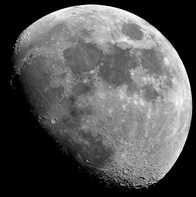 [Speaker Notes: Can upload picture of the moon to find out information integrated with MoonTrekLanding sites information & location, Craters Location, Mares Location and informationreal-time automatic registration between a view  of the moon and the map of the moon corresponding coordinates of the moon in JPL MoonTrek Portal]
Last Year Recap
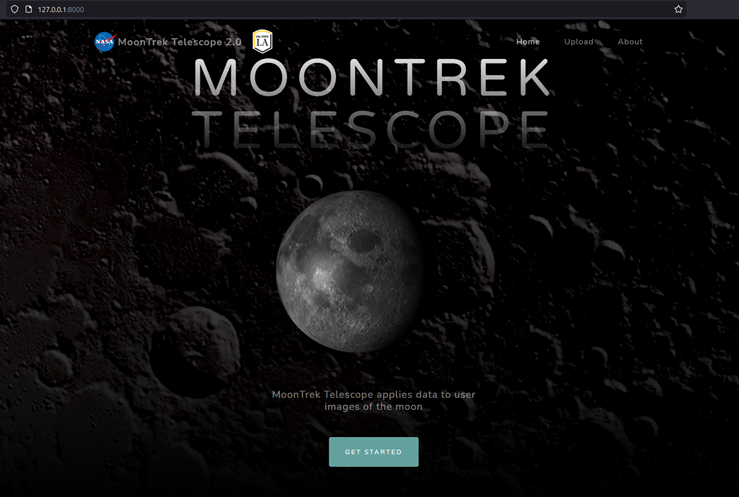 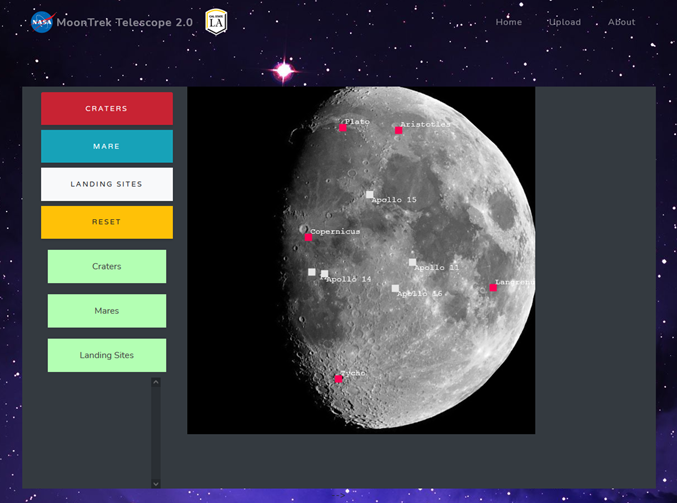 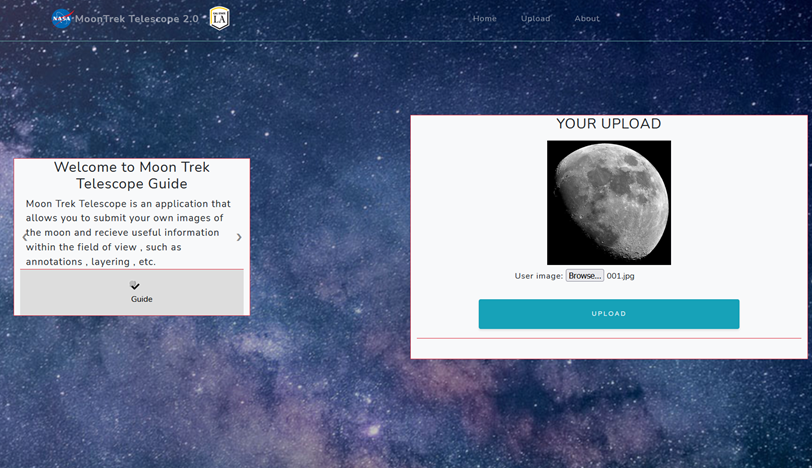 03
MoonTrek’s goals
Tony Hong Jr.
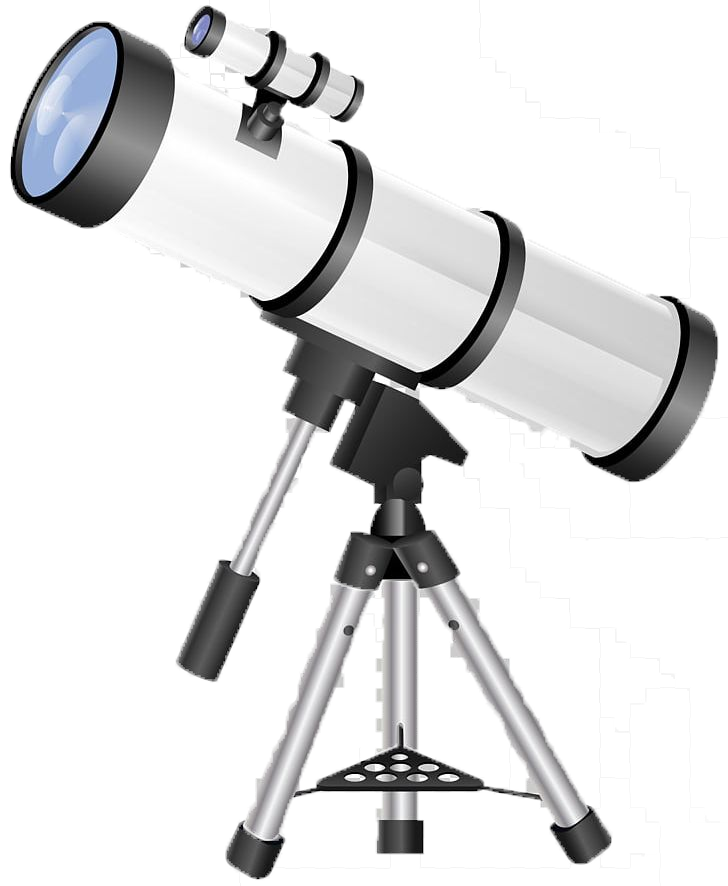 Goals for MoonTrek
Complete telescope integration to capture an image
Improve the accuracy of image registration detection
Create a 3D model of the Sun, Earth, and Moon based off user submitted images
Allow annotation of where the picture was taken, time, and the Moon’s position
Leave documentation for whomever else works on MoonTrek
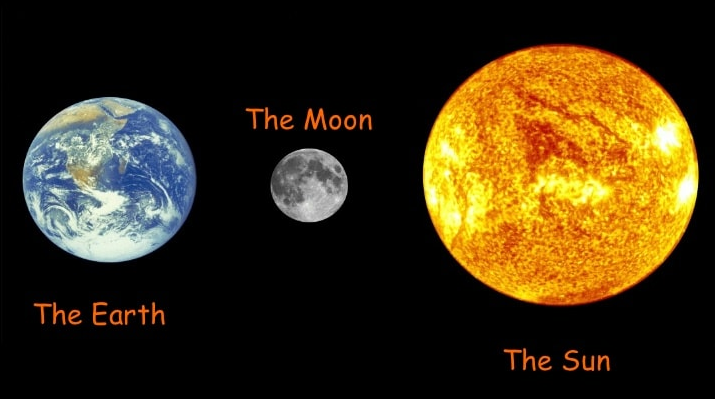 04
Problems Faced
Tony Hong Jr.
Problems Faced
Technical debt from 2021 to 2022
Lack of documentation, abandoned software
Lack of approaches and explanation
Dependency hell
Codebase was not updated
Covid-19
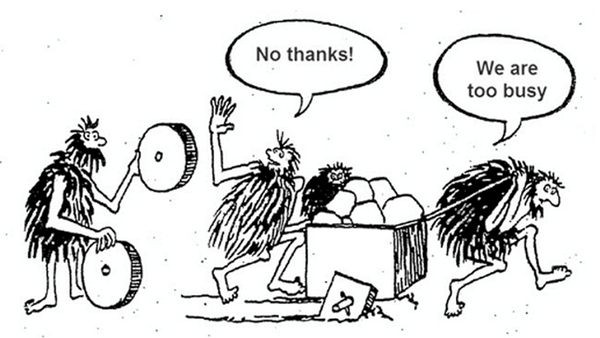 05
Telescope Integration
Daniel Gonzalez and Jason
Integration Process
Objective: 

Link telescope with computer remotely and output video data
Create a webpage with a live feed functionality connected to the telescope 
Capture a screenshot of the live feed
Directly uploaded into MoonTrek for image processing.
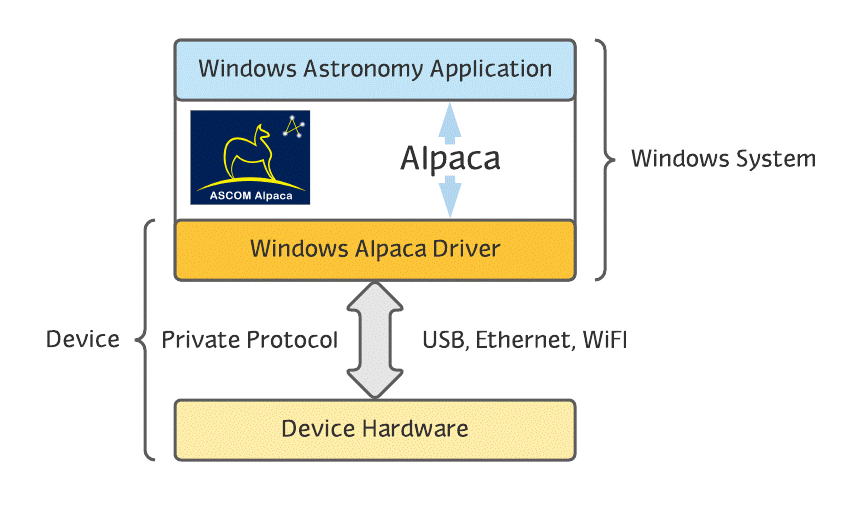 Original Plan:

Configure the telescope with ASCOM Alpaca
Use ASCOM drivers and Alpaca API calls to send requests to the telescope
Control telescope functionality using ASCOM remote via IP address:port link
Make a webpage view for the telescope live feed
Screenshot and upload for processing
Experimental Results
Issues:

Telescope was not accessible via Bluetooth
Celestron SkyPortal App did not provide a live feed nor a link between the telescope and the computer
Starsense not working properly to auto-align and focus on the moon
Trouble getting any video output from the telescope to the computer
Unable to link live feed to MoonTrek application
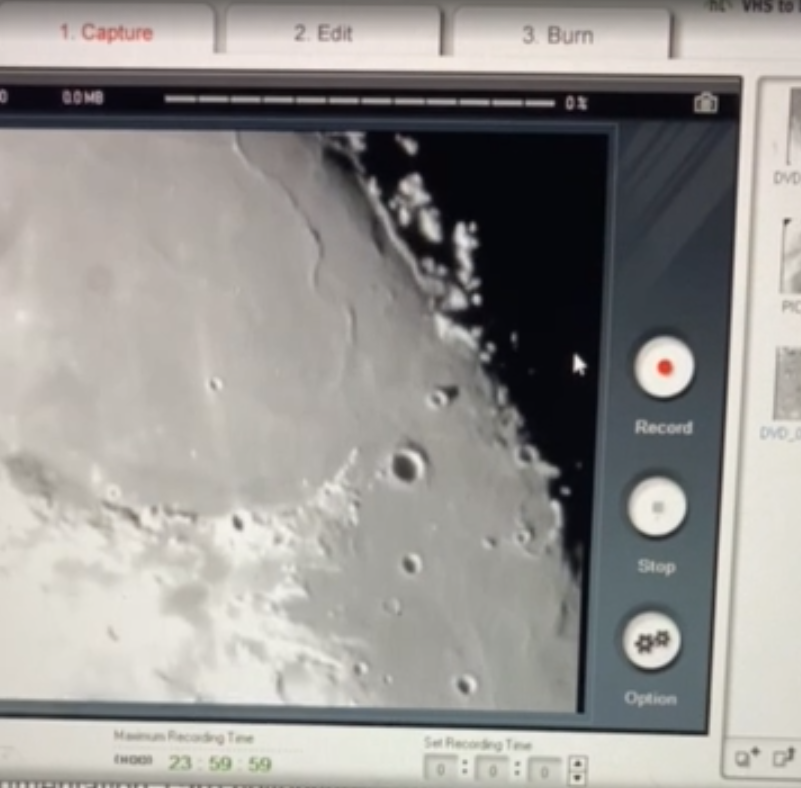 Temporary Solutions:

Managed to connect telescope to computer via USB (also needs WiFi as dedicated internet connection) and Celestron CPWI Telescope Control Software (which gave access to the motors)
Found a way to view the live feed using an old unsupported VHS to DVD video capture software
Unable to zoom out for a more complete view of the moon (although stitching may be a temporary solution)
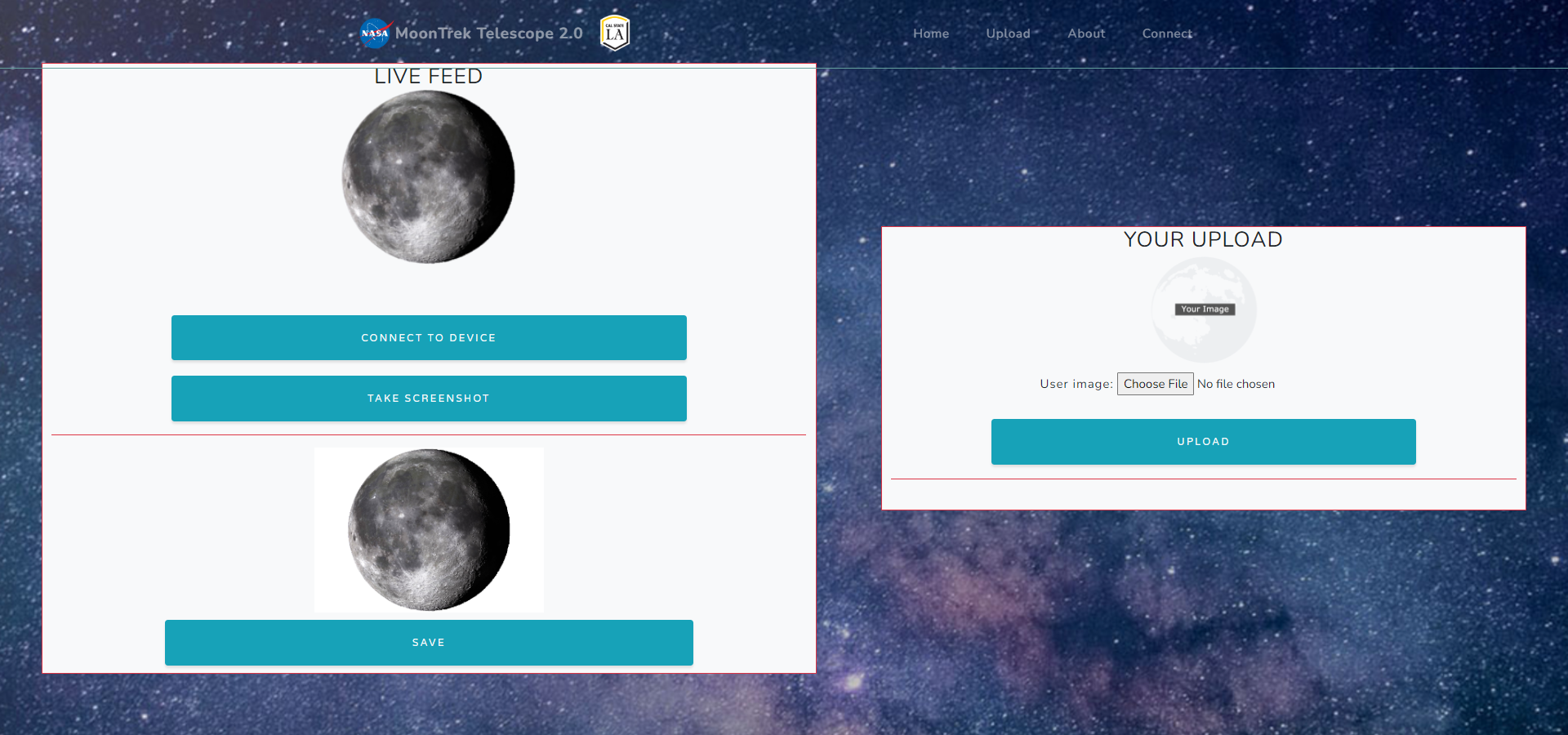 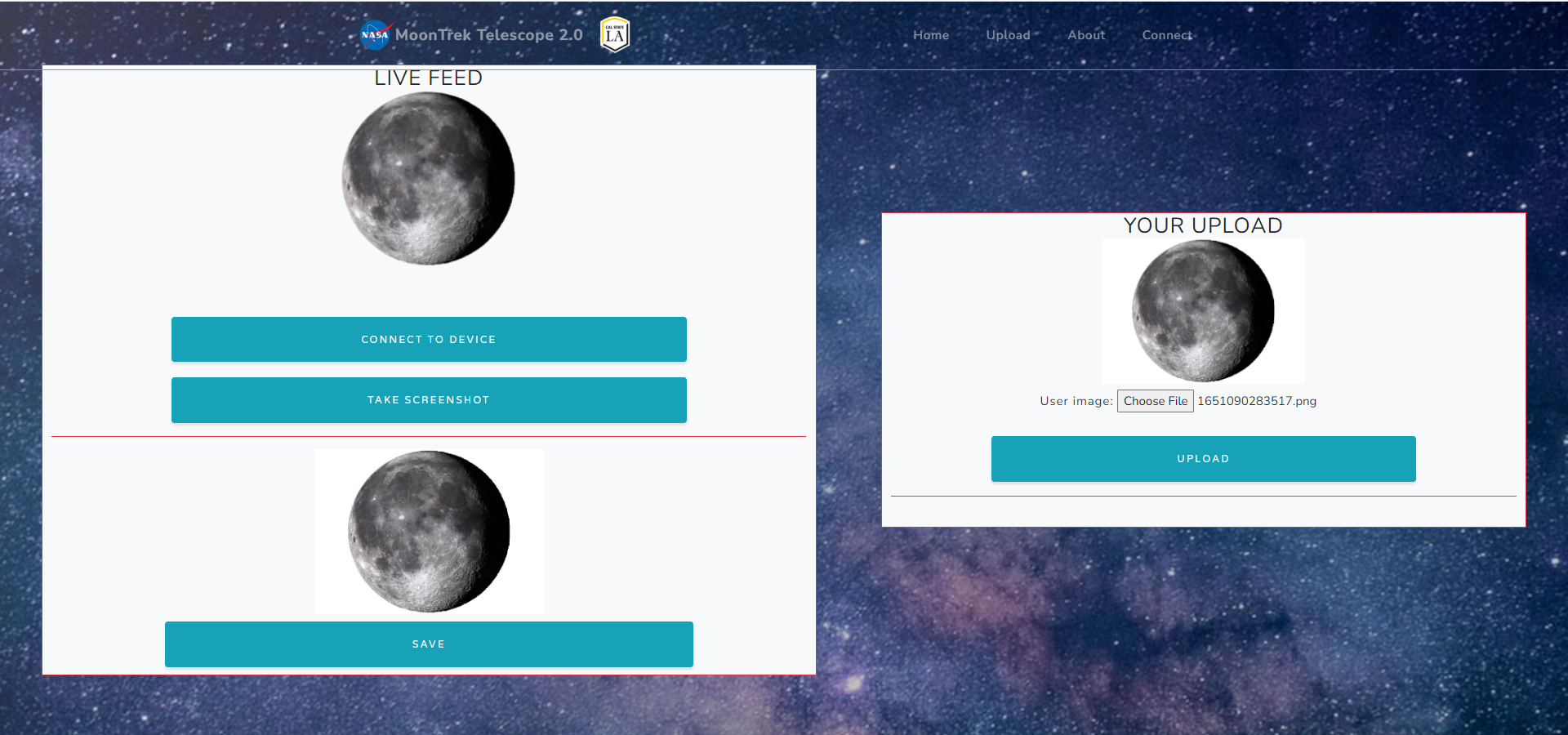 Our Solution and Approach
Create webpage with placeholder for live feed and upload functionality
MoonTrek will have ability to capture what is displayed
Live Feed functionality was not possible, so we have a temporary placeholder
Save and upload the photo to MoonTrek from the Connect page
From there, the image registration occurs and user is navigated to that page
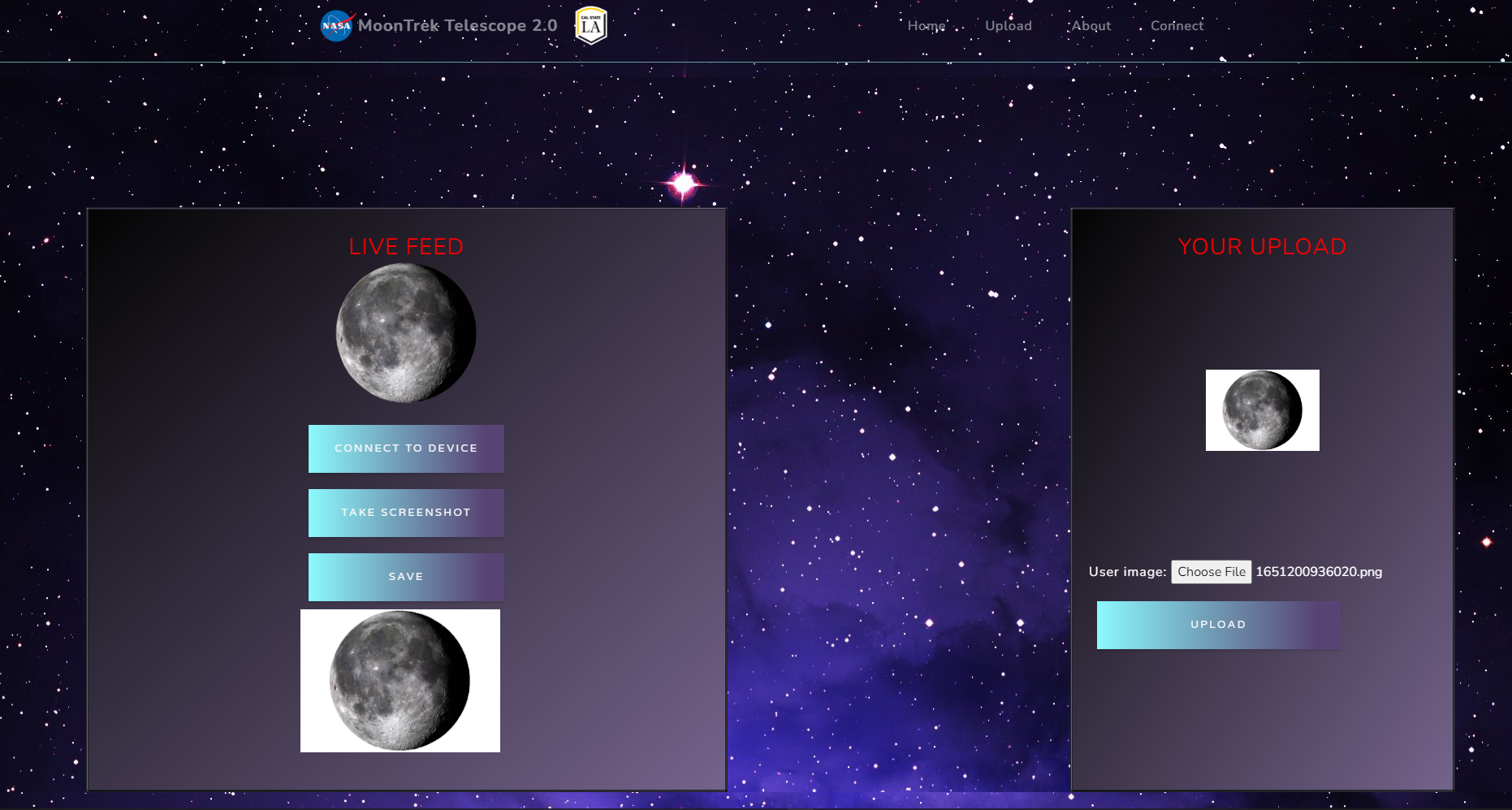 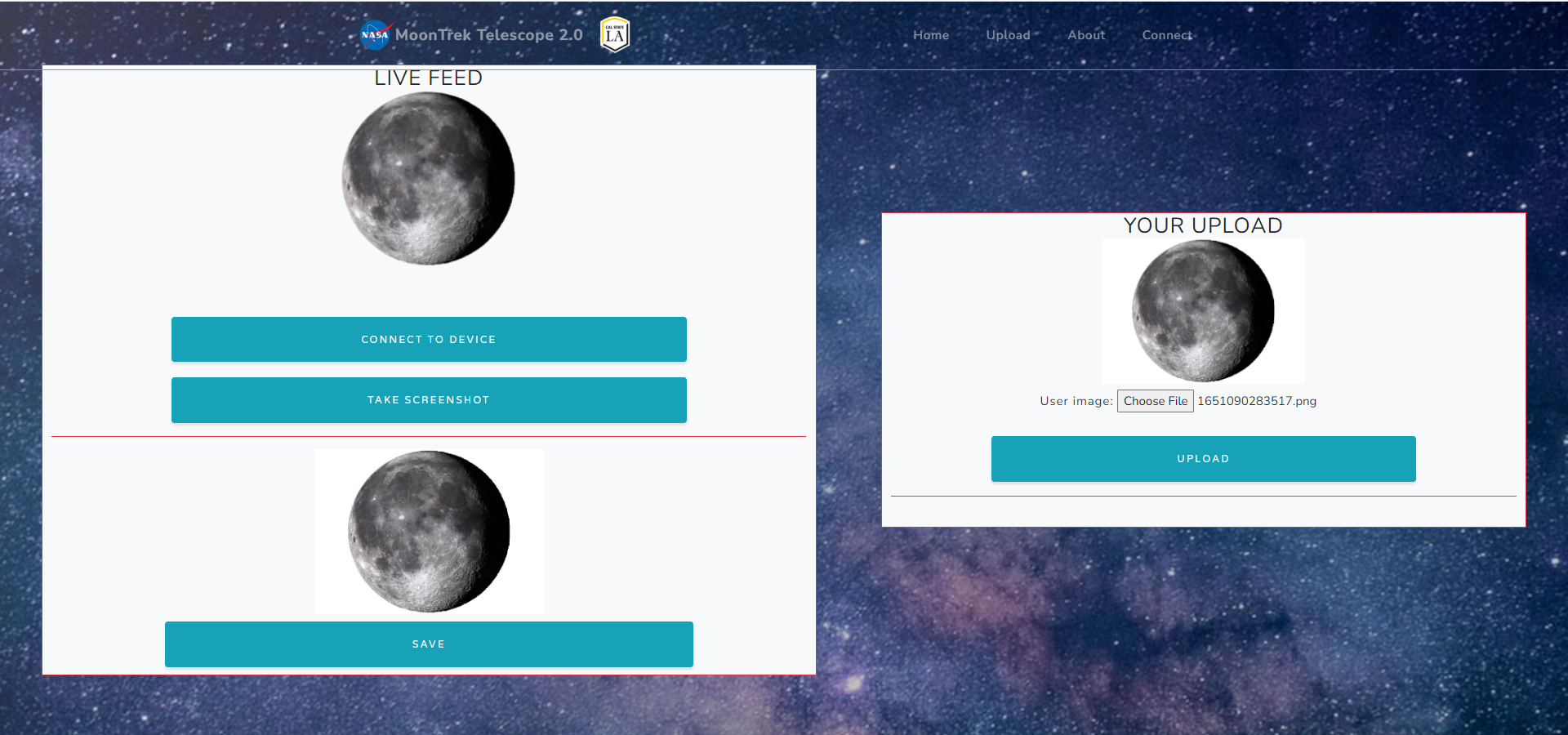 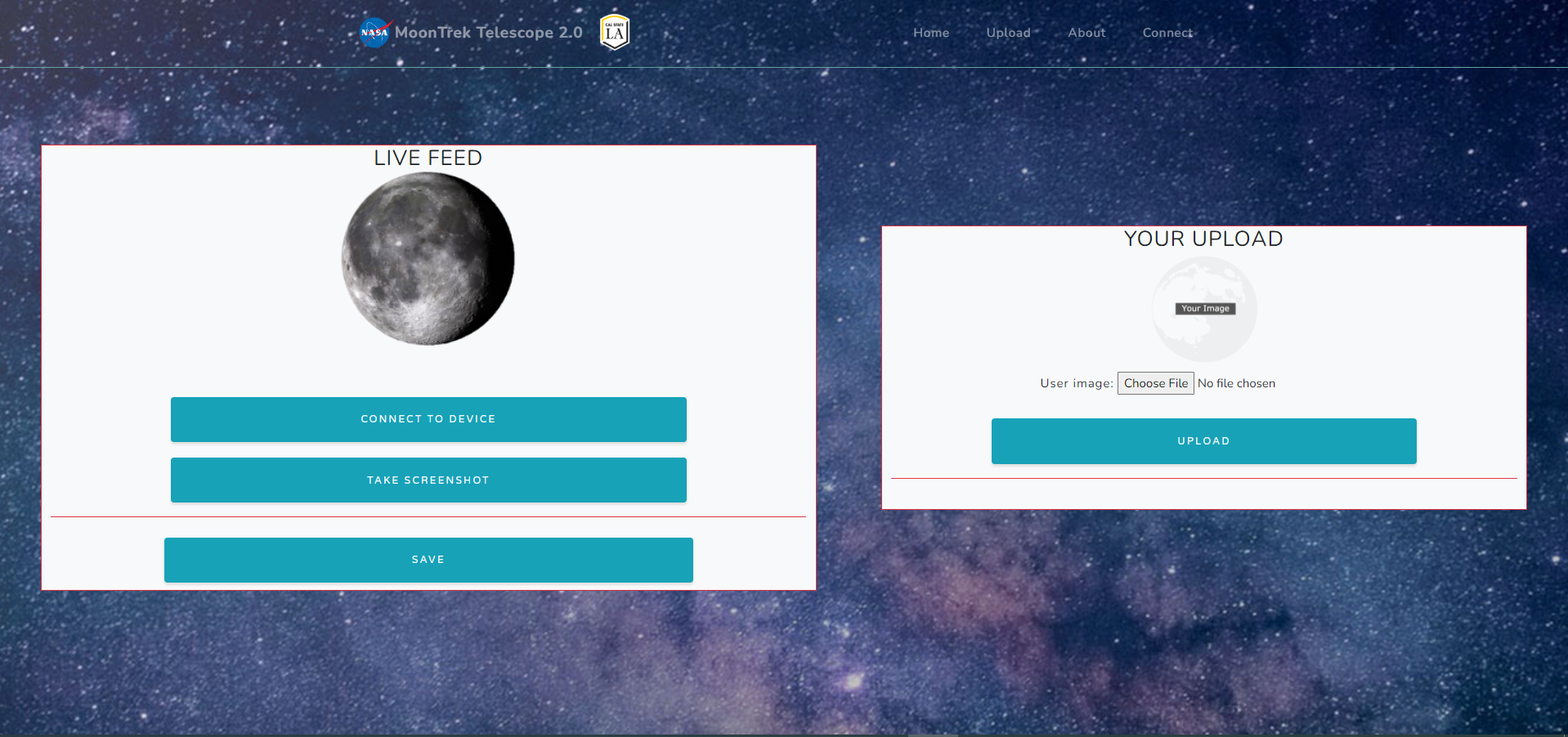 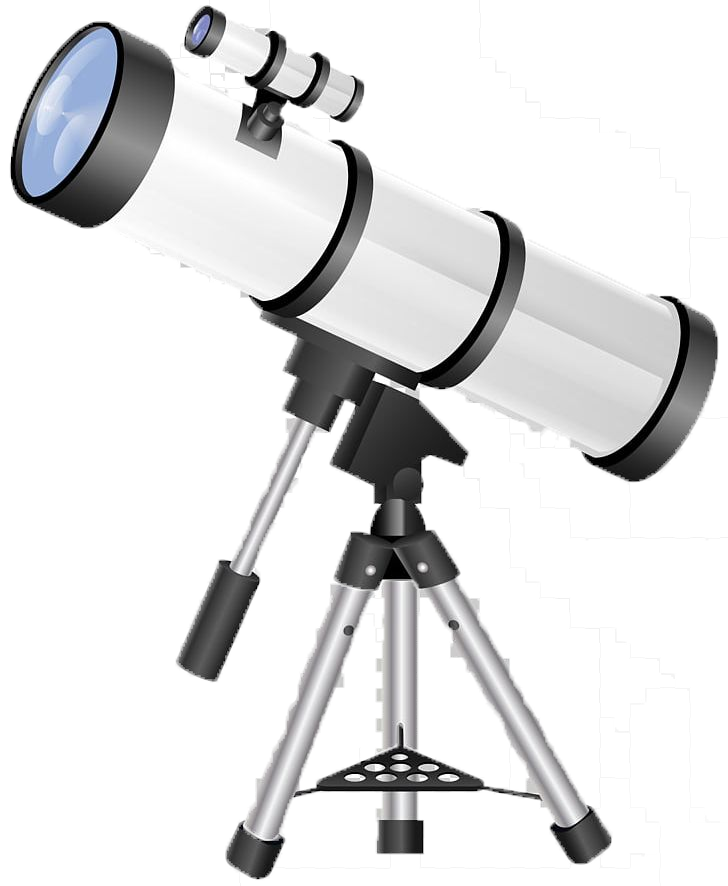 Approach with Telescope
Connect telescope to MoonTrek by connecting telescope with cables
Use Revolution imager with the telescope to view CCTV footage of telescope POV
Use Honestech software to view, capture or record
Capture and save image to computer, upload directly to MoonTrek for image processing
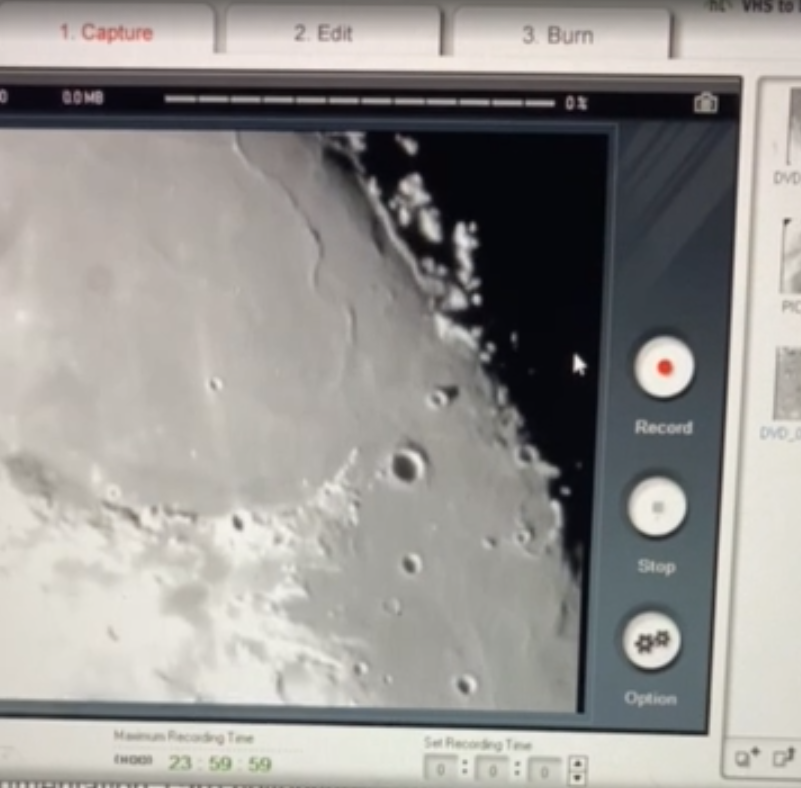 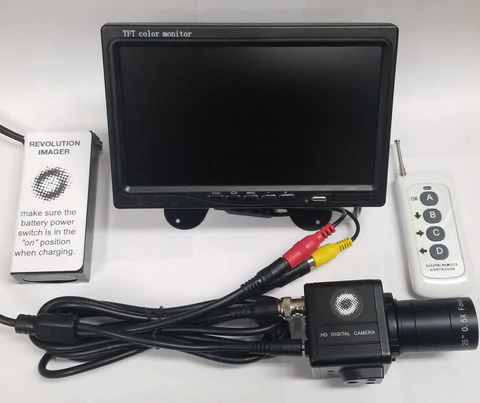 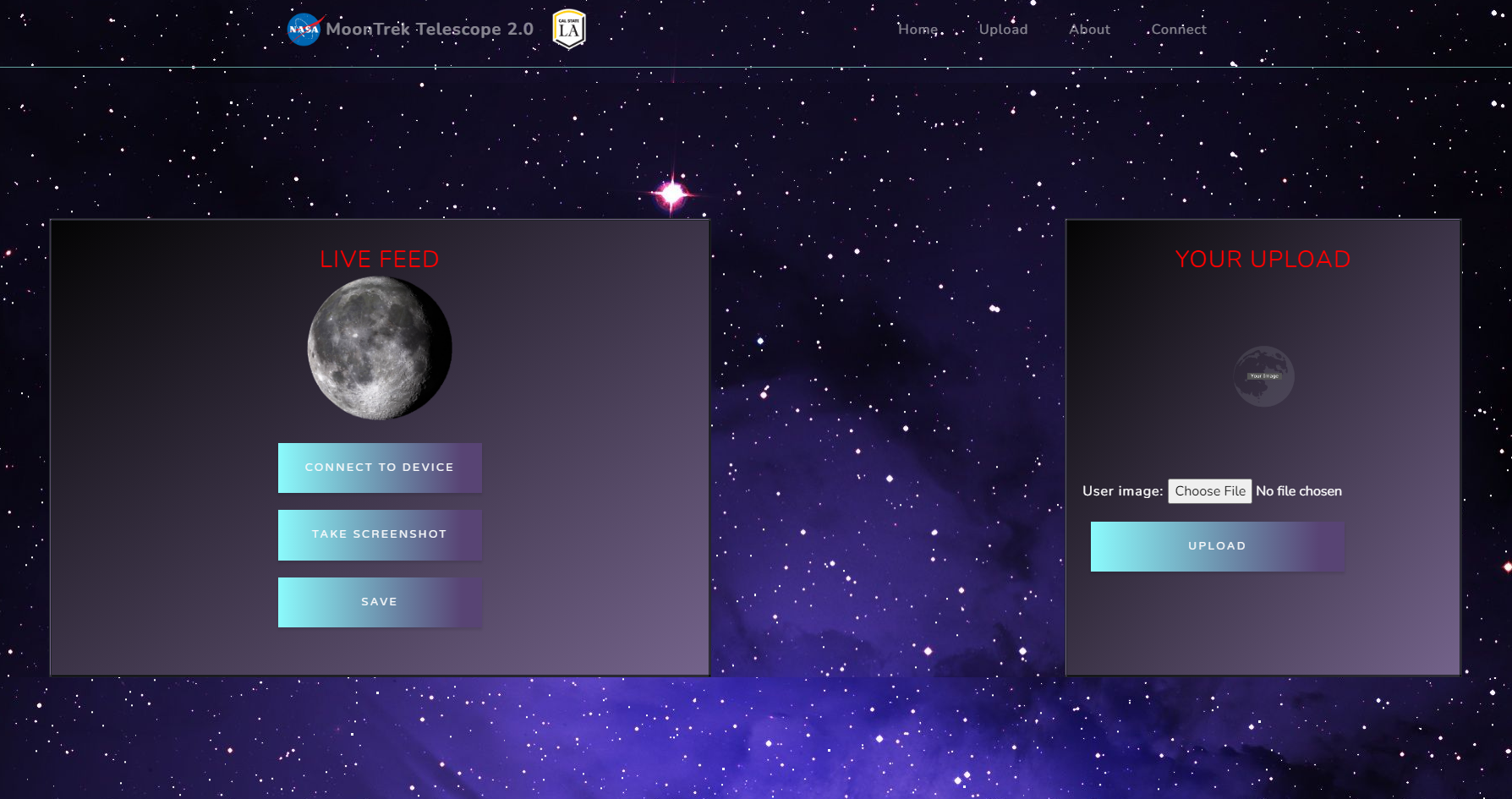 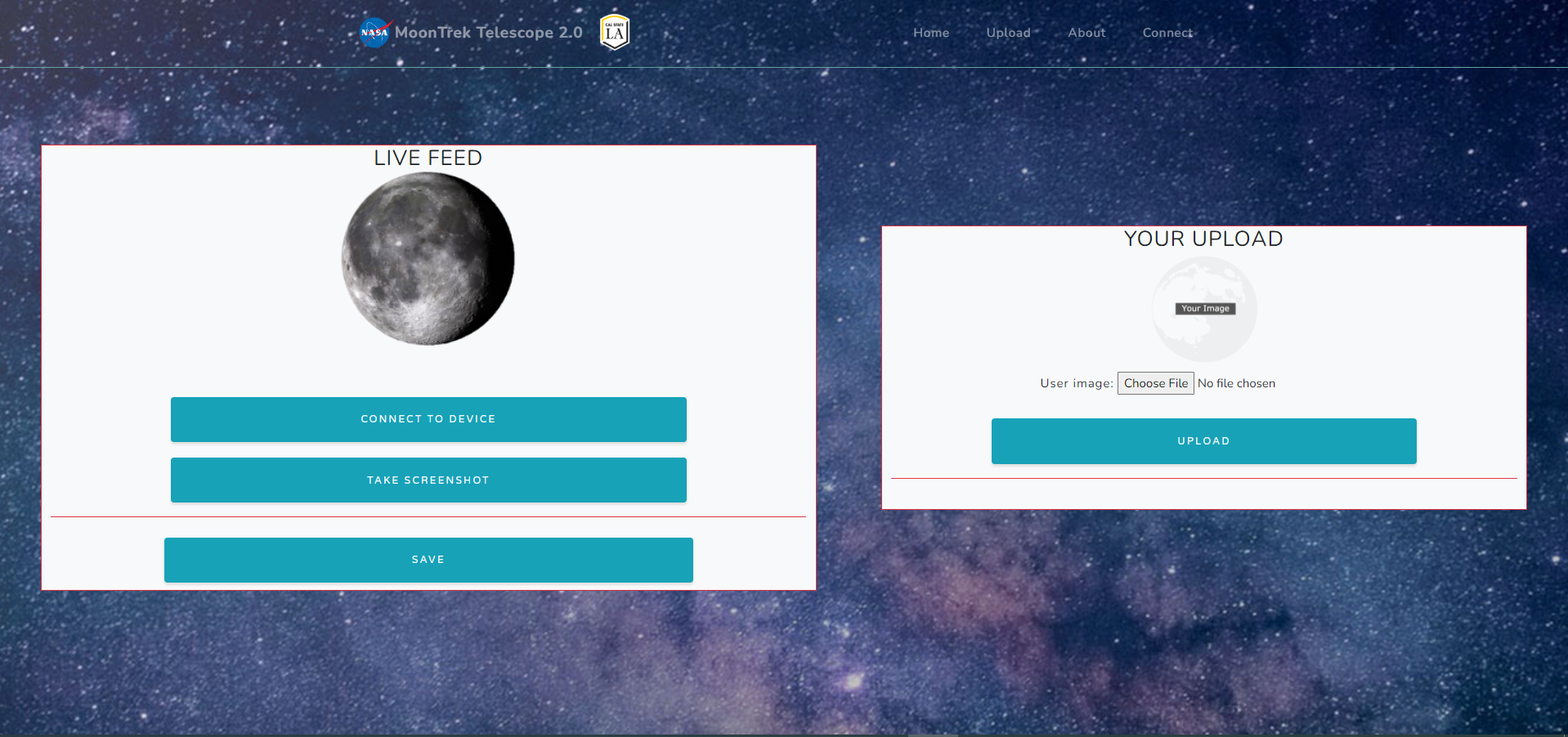 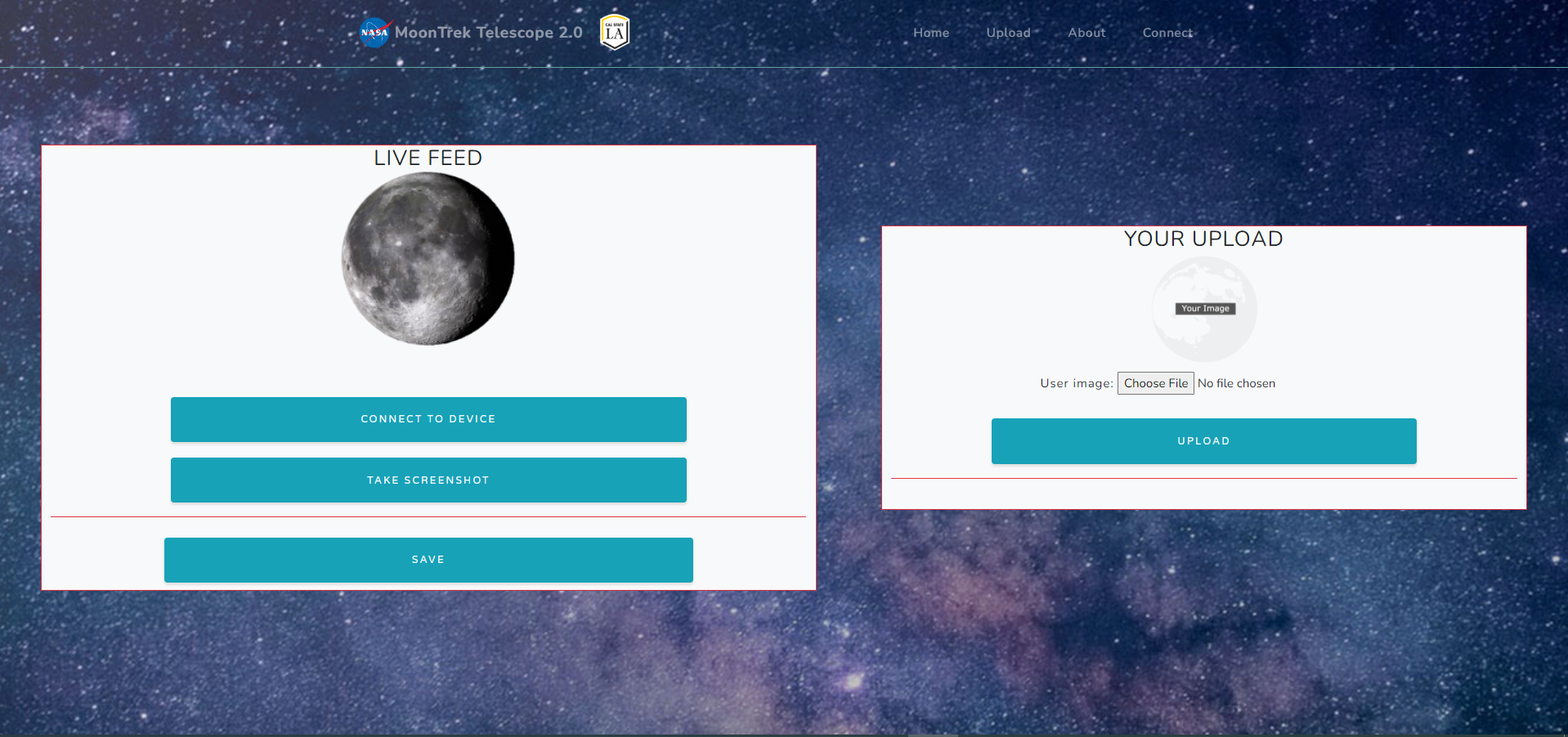 Future of Telescope Integration
Continue where we left off by integrating live feed with MoonTrek
Possibly research a better way to connect telescope to MoonTrek
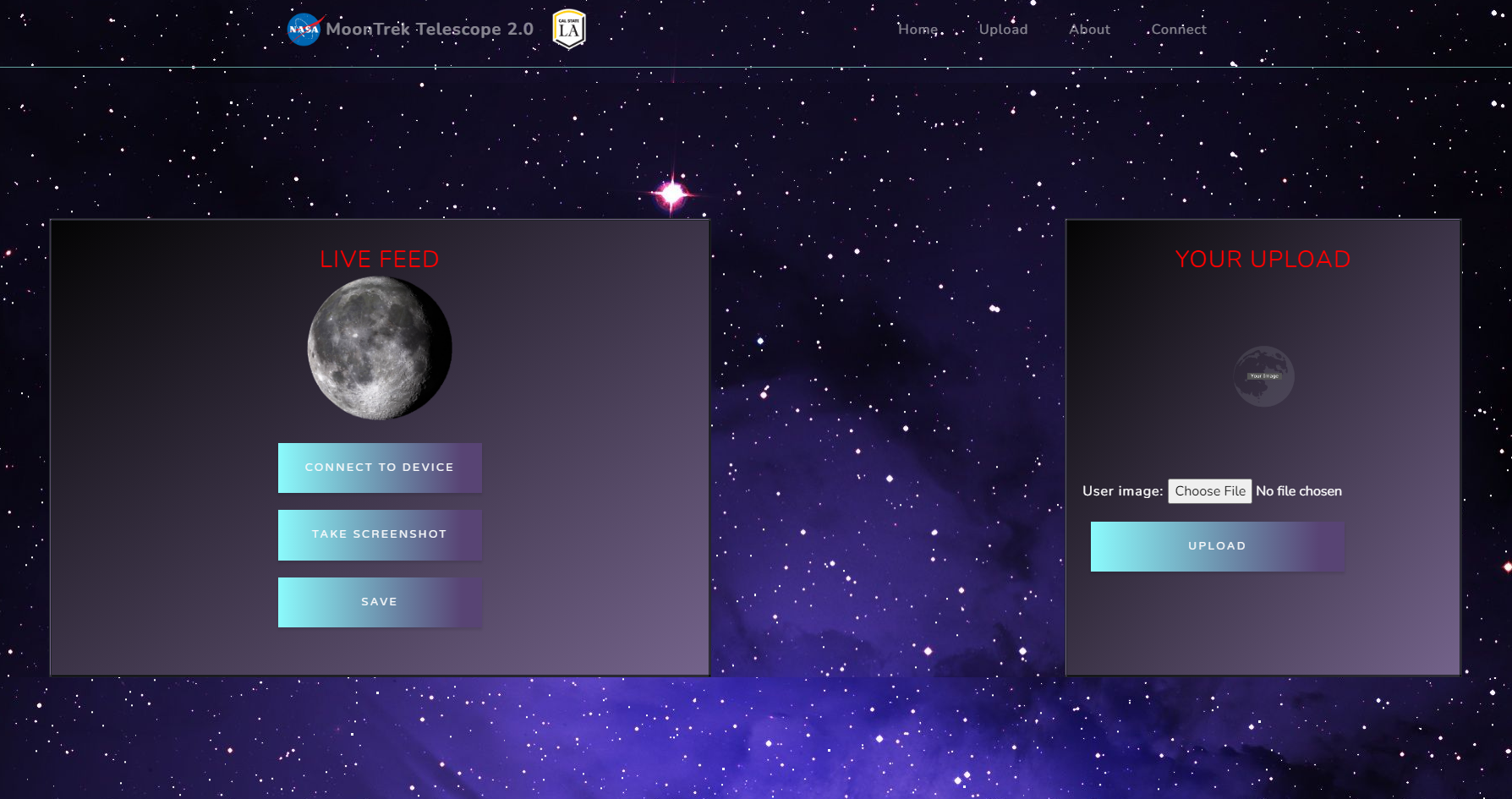 Image Registration
Chapter 6
Cindel Lopez and Byron Garibay
Previous Year Work
Annotation of some lunar images
Image registration
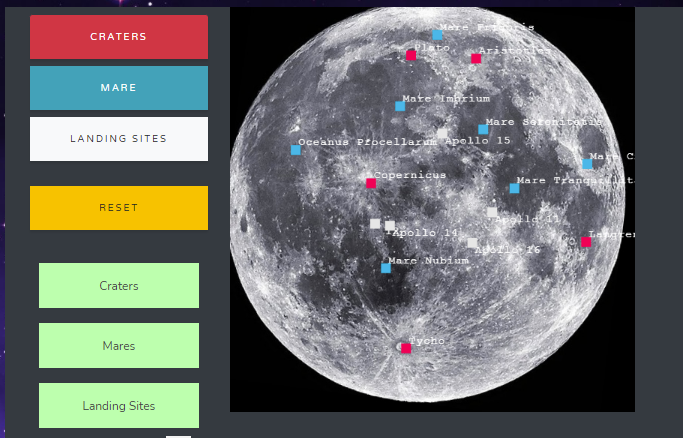 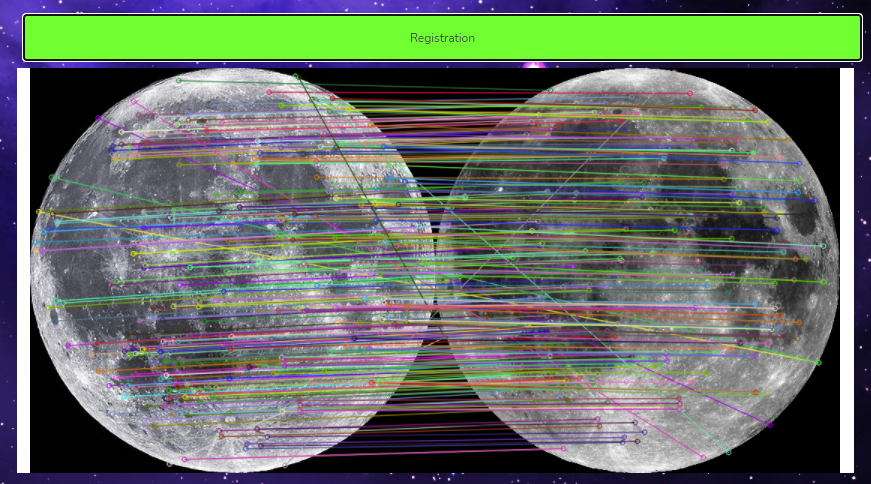 Byron Garibay
Cindel Lopez
Tested
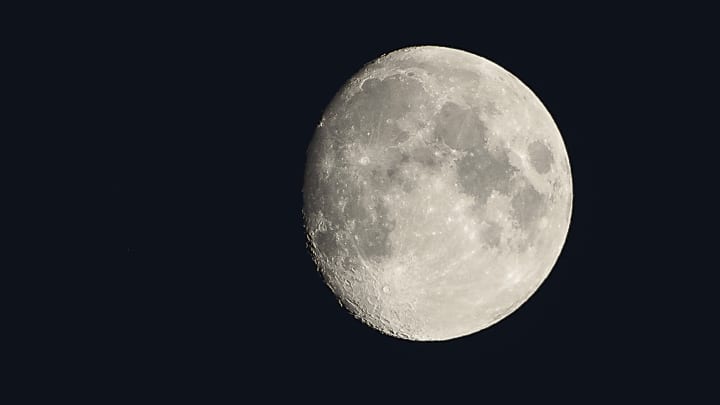 Rate of success on images
Tested conditions of images
Found bugs / anything that crashed the program
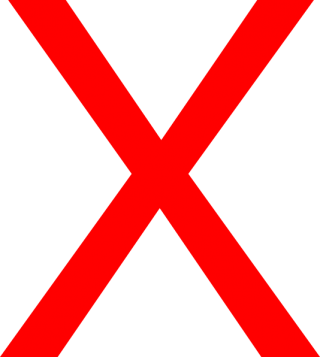 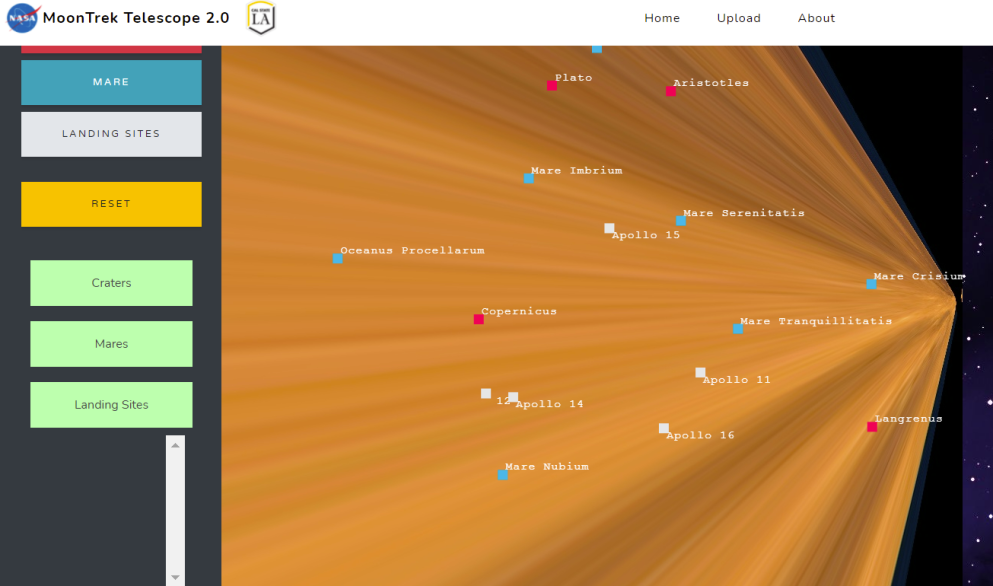 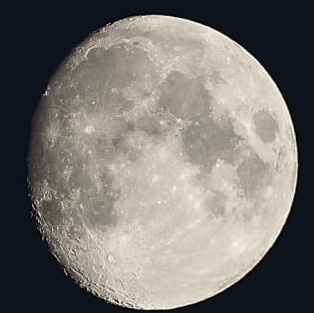 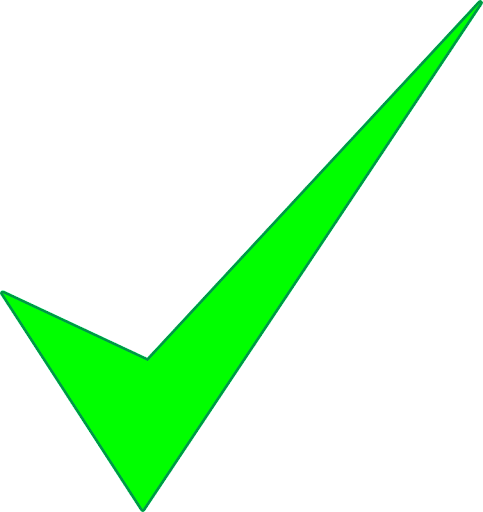 Byron Garibay
Cindel Lopez
Circle Detection
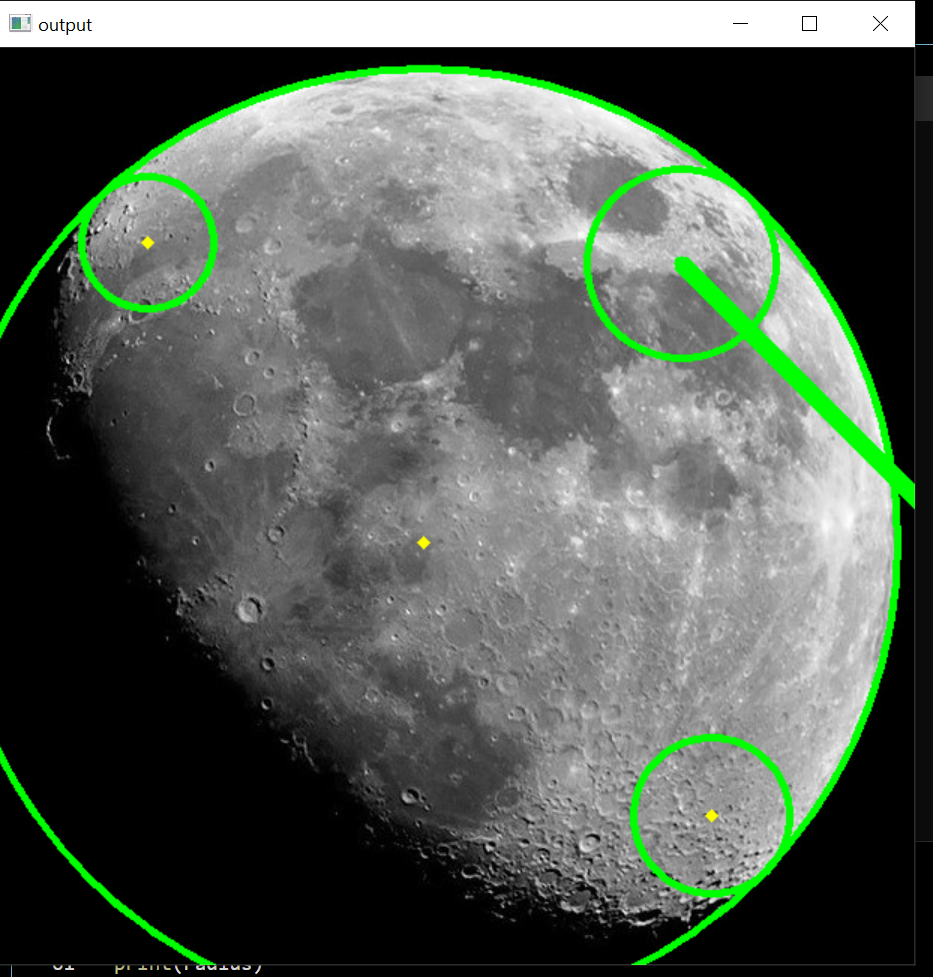 Identified correct coordinates of the moon
Removed most of the unnecessary circles detected
Improved detection of the moon edge
Increase in accuracy of circle detection led to better image cropping
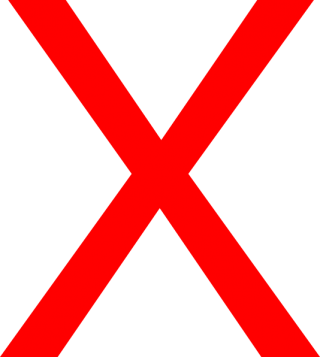 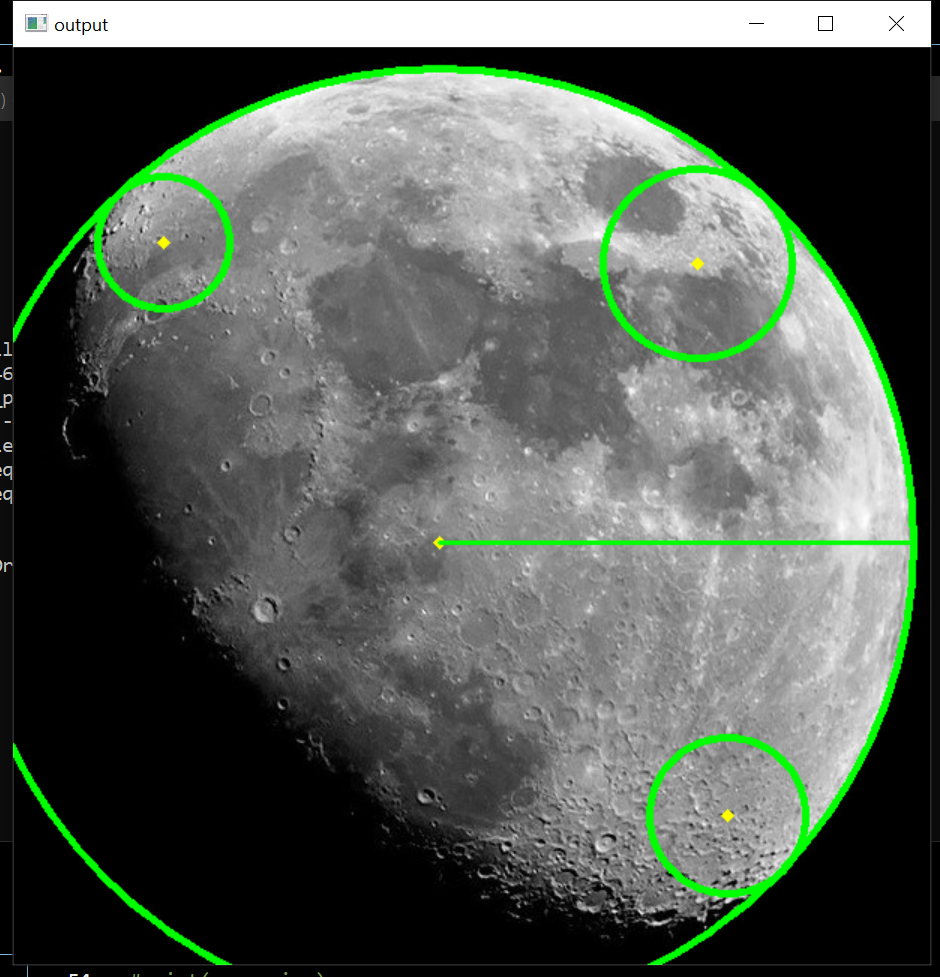 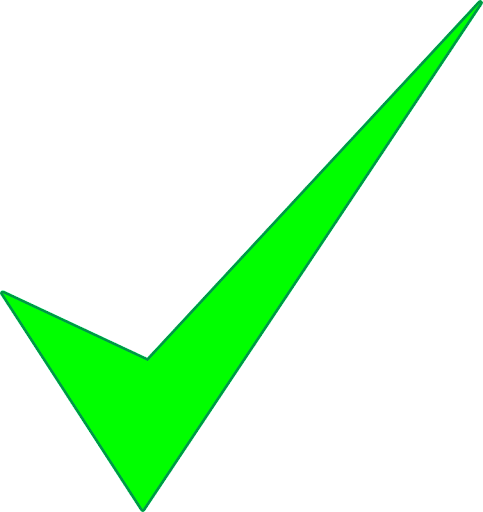 Byron Garibay
Cindel Lopez
Circle Detection
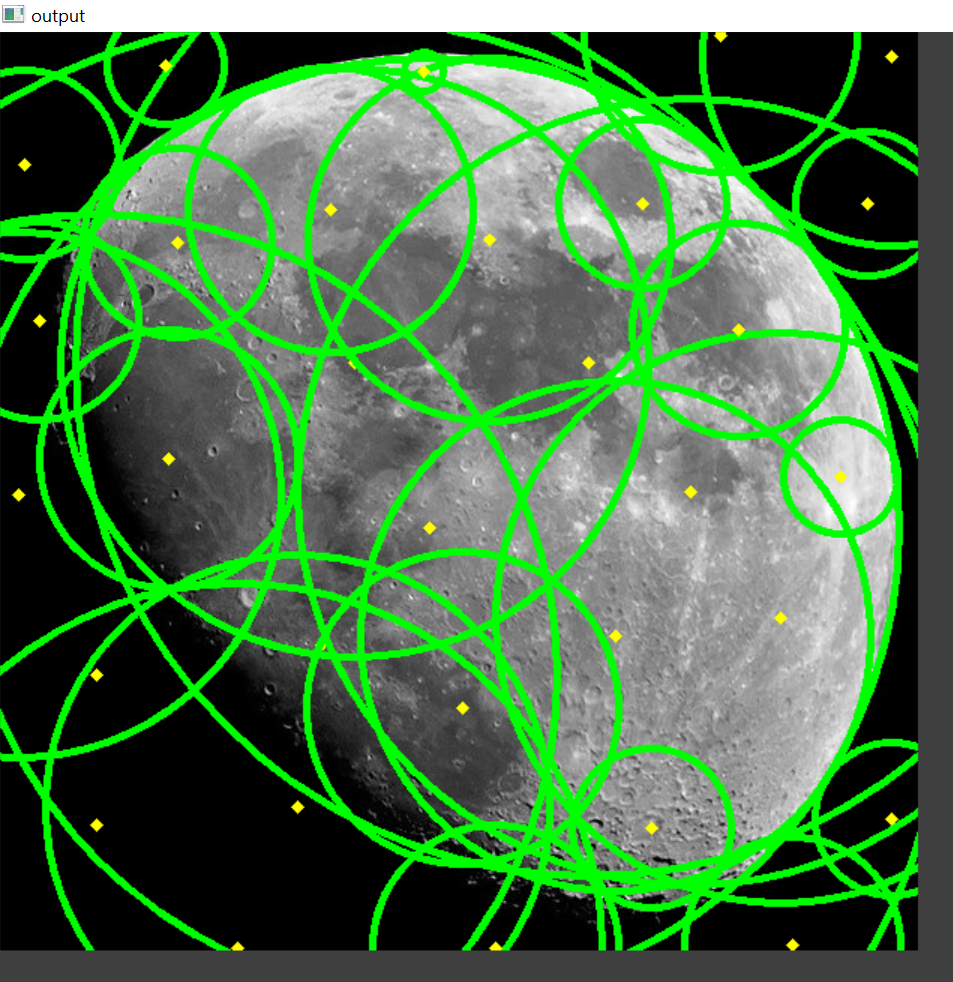 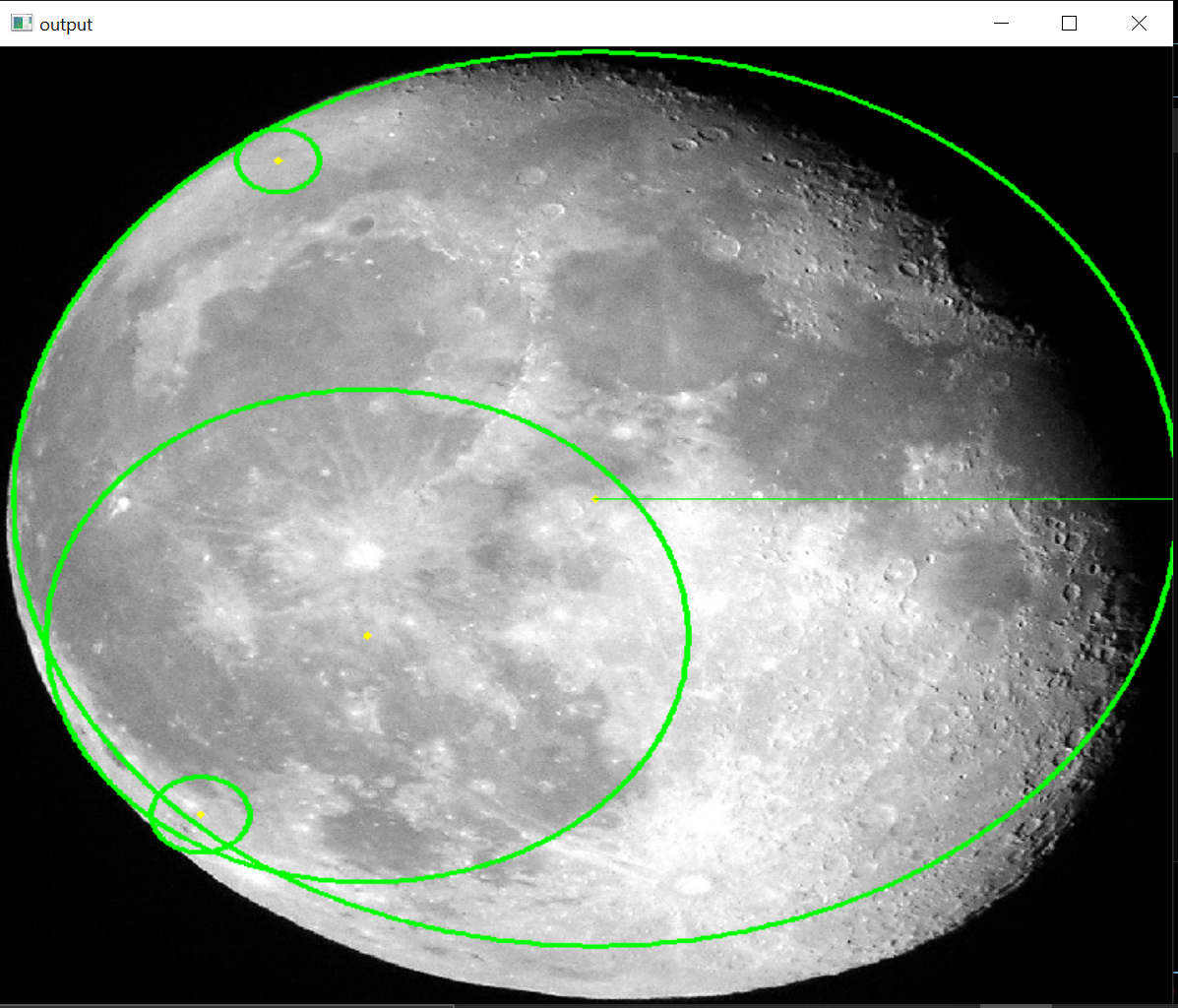 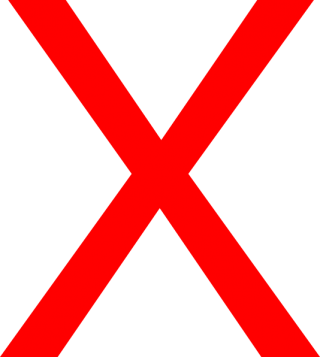 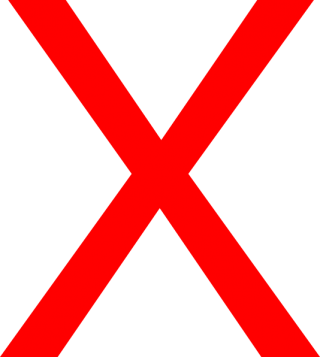 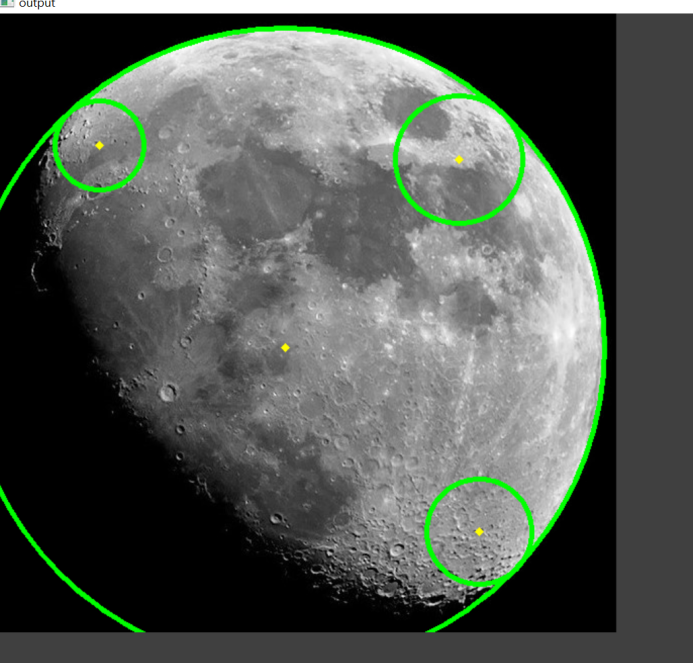 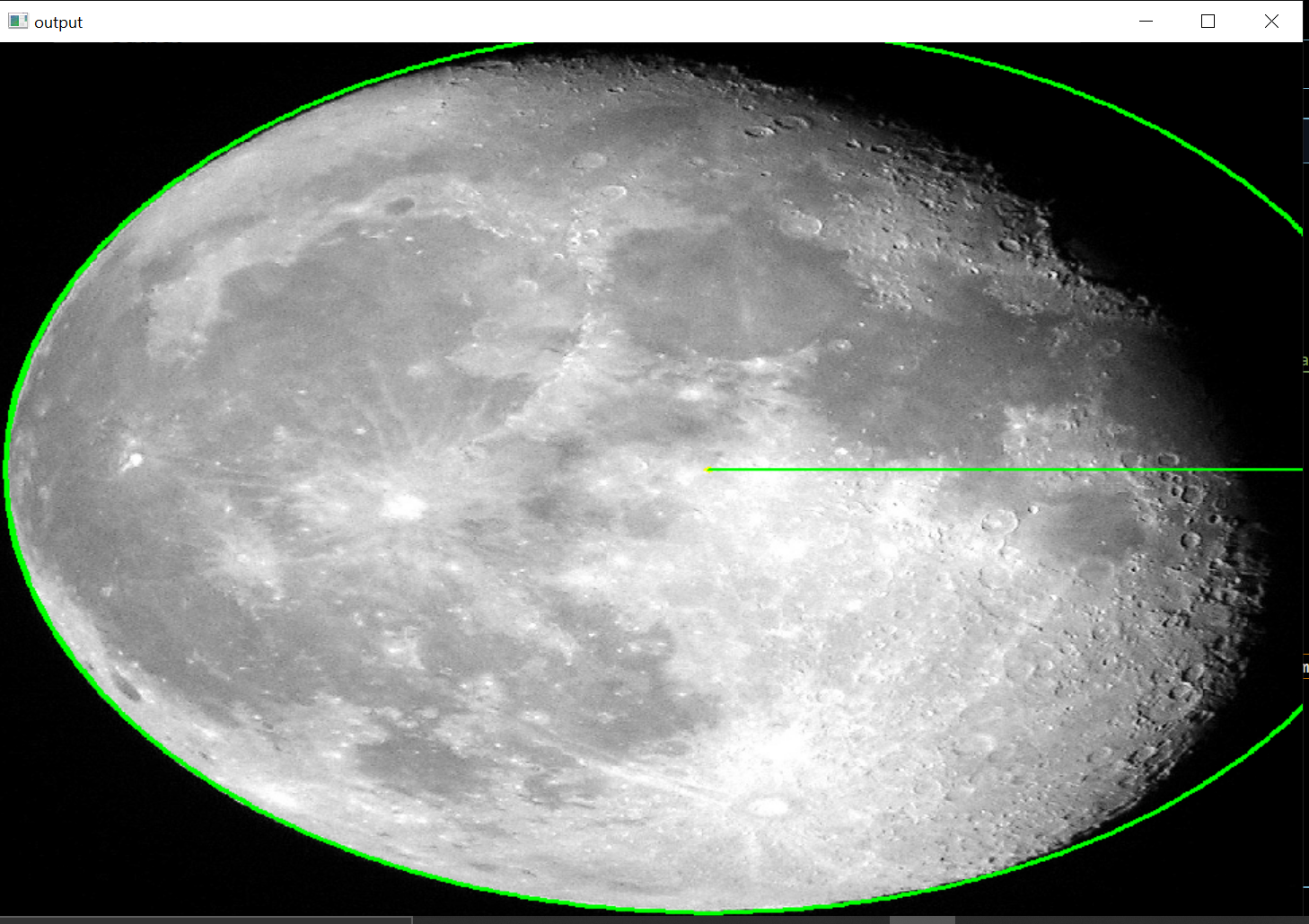 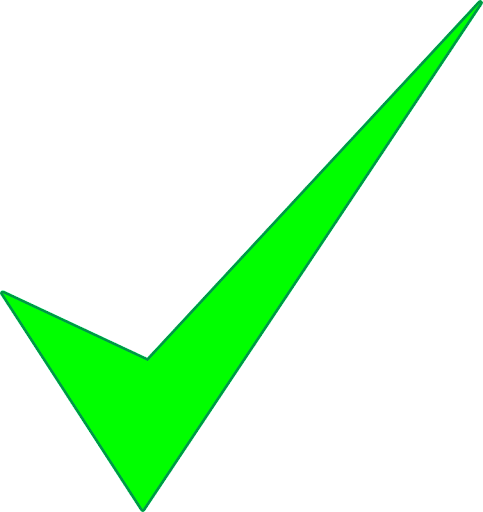 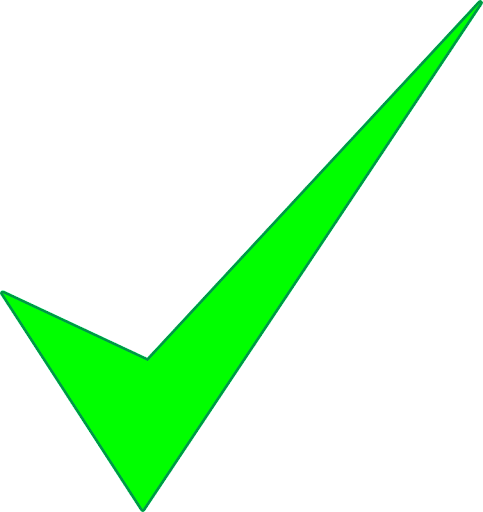 Byron Garibay
Cindel Lopez
Success Rate Increased
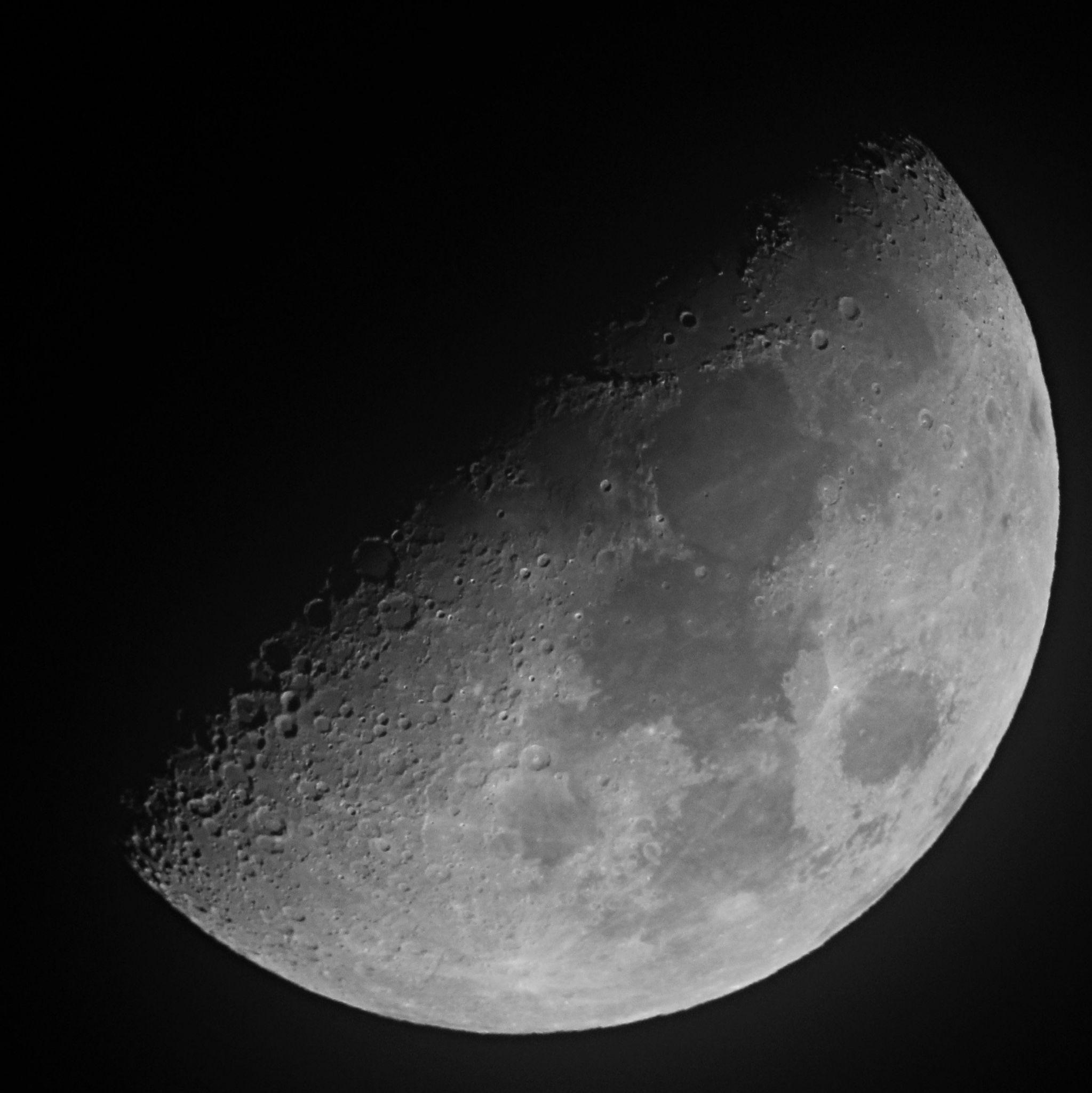 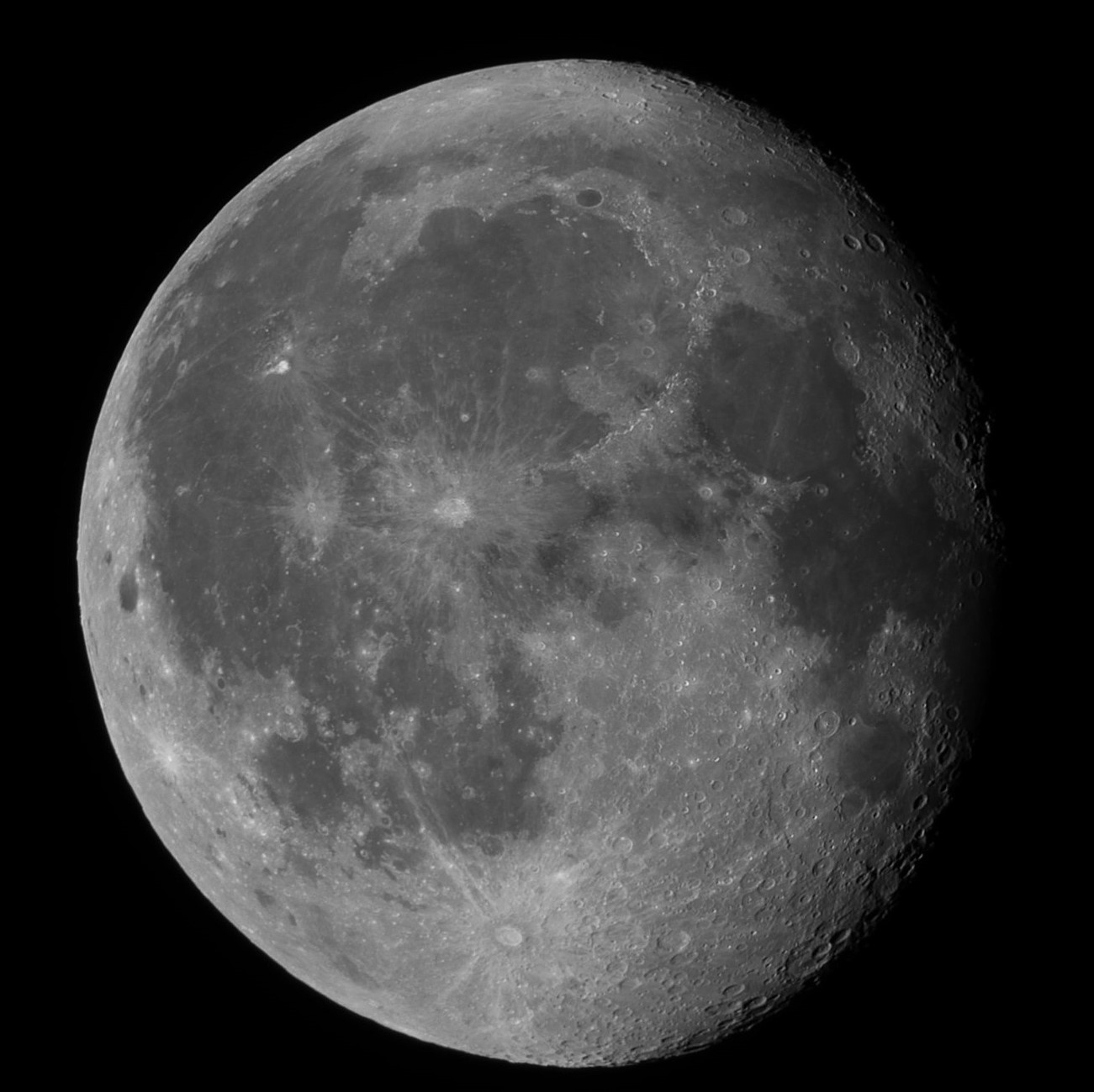 Some of our test set originally failed to get processed
Our team was able to decrease the number of unprocessed images
Decreased percentage of unprocessed images from 30% to 11% (based off of testing set)
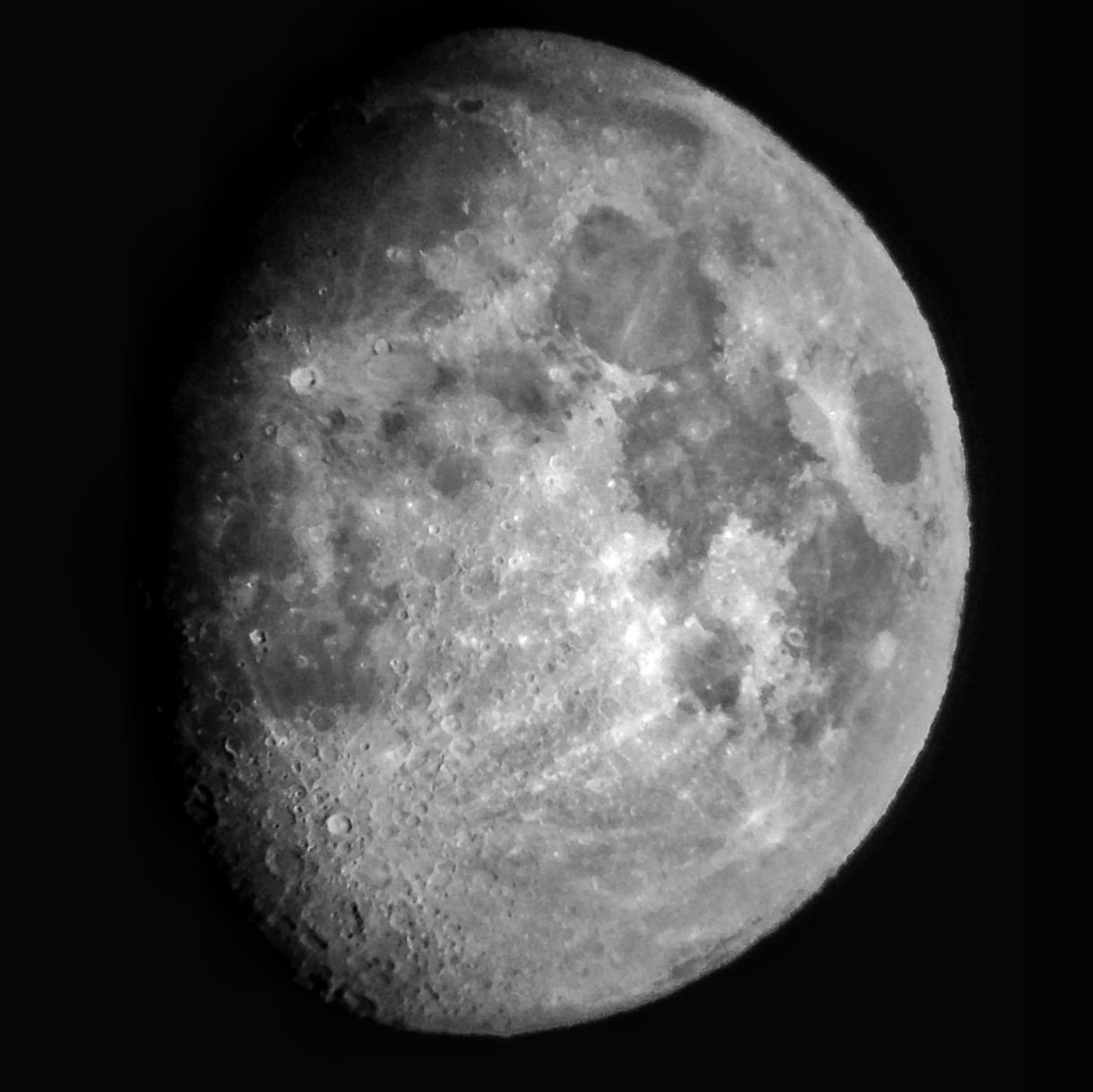 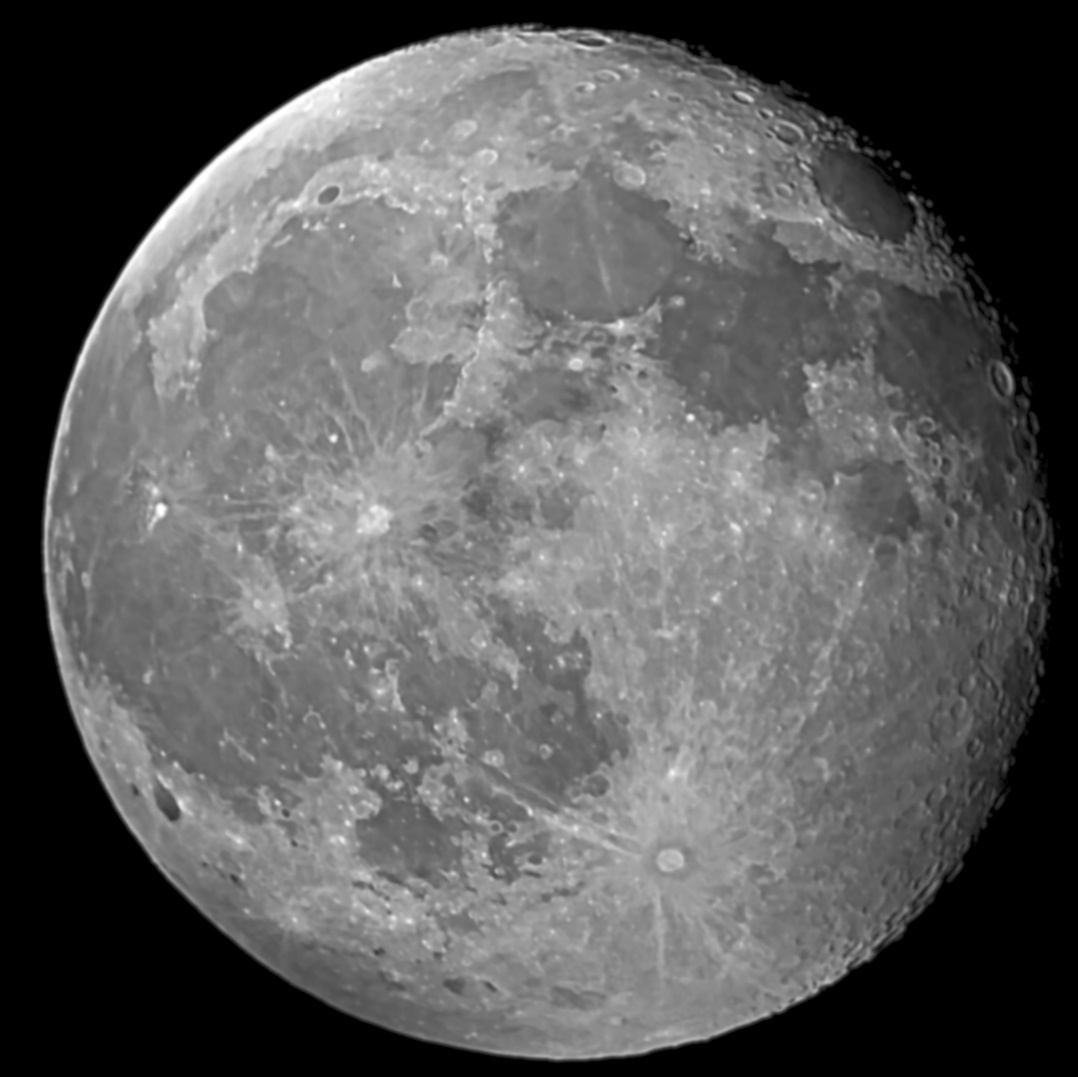 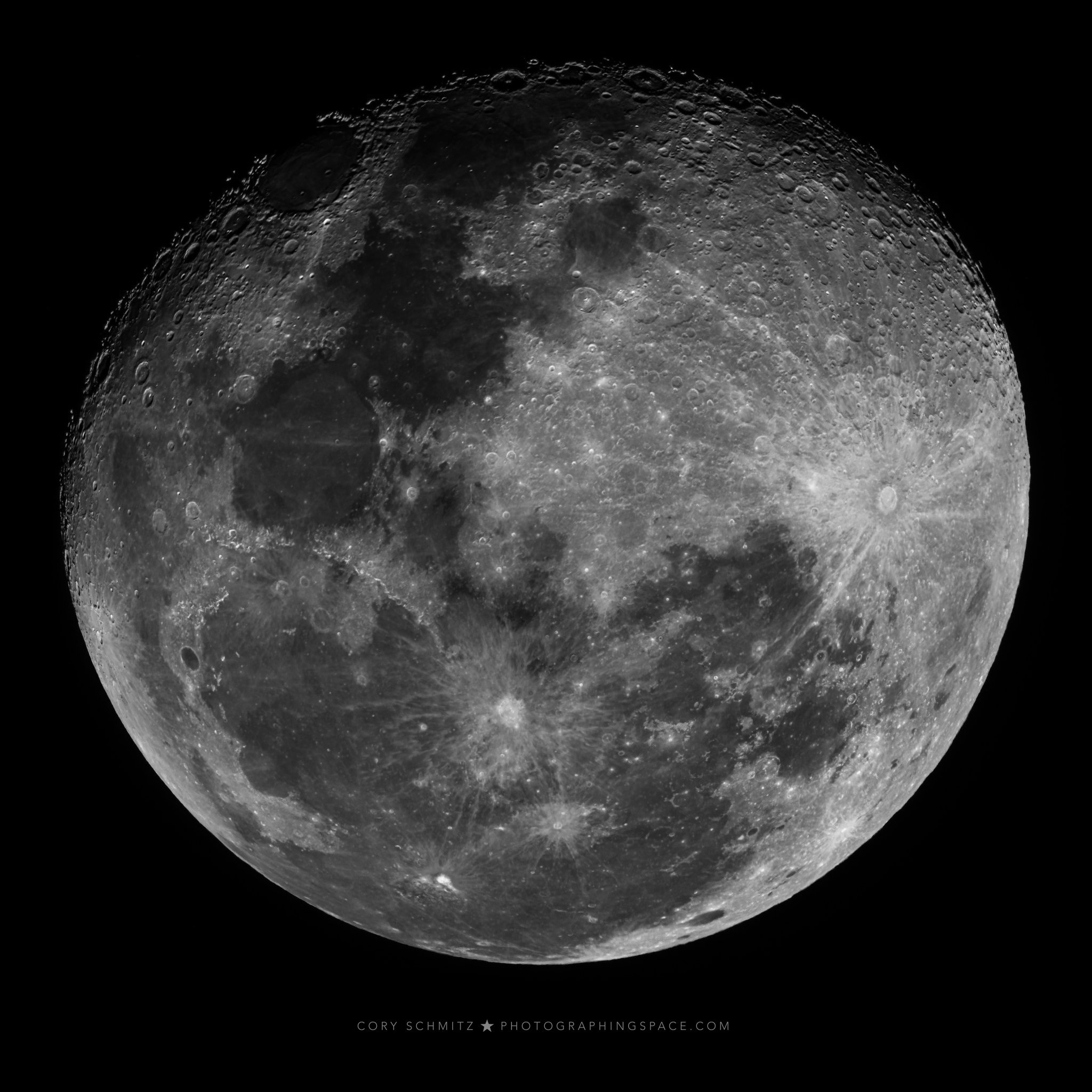 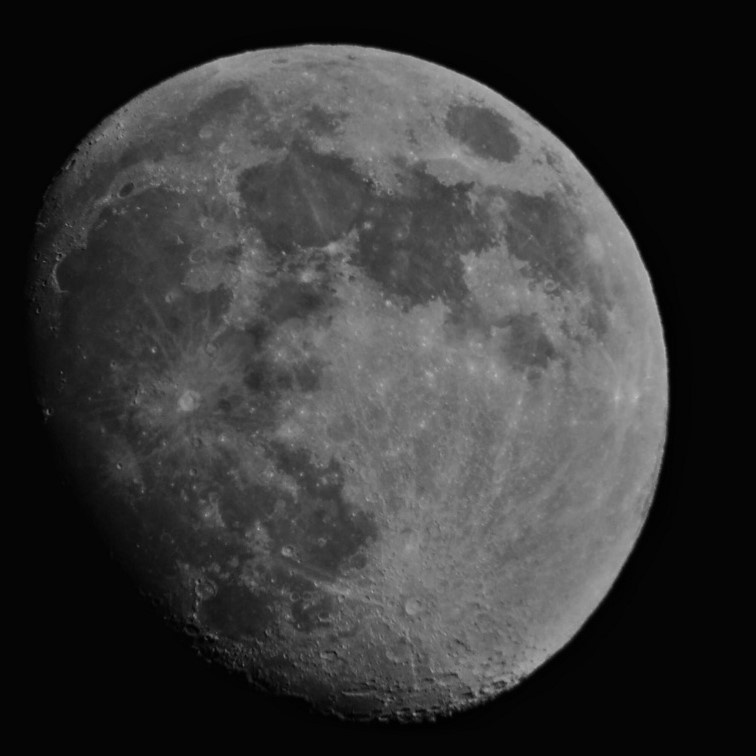 Byron Garibay
Cindel Lopez
Future Work
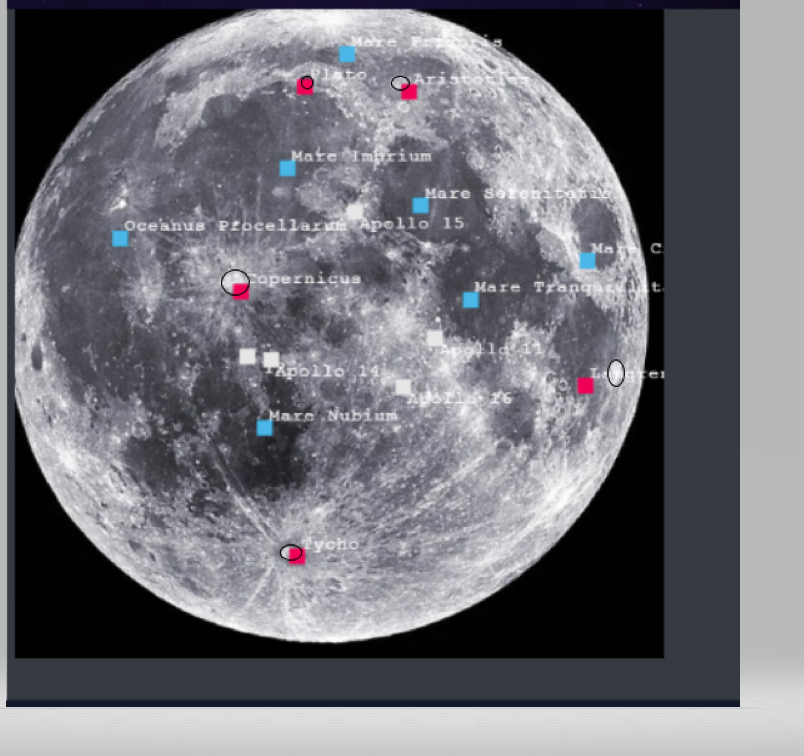 Utilize threshold to recognize Moon crest pictures
Combine 3D model reference images with image registration to create better annotations and detection
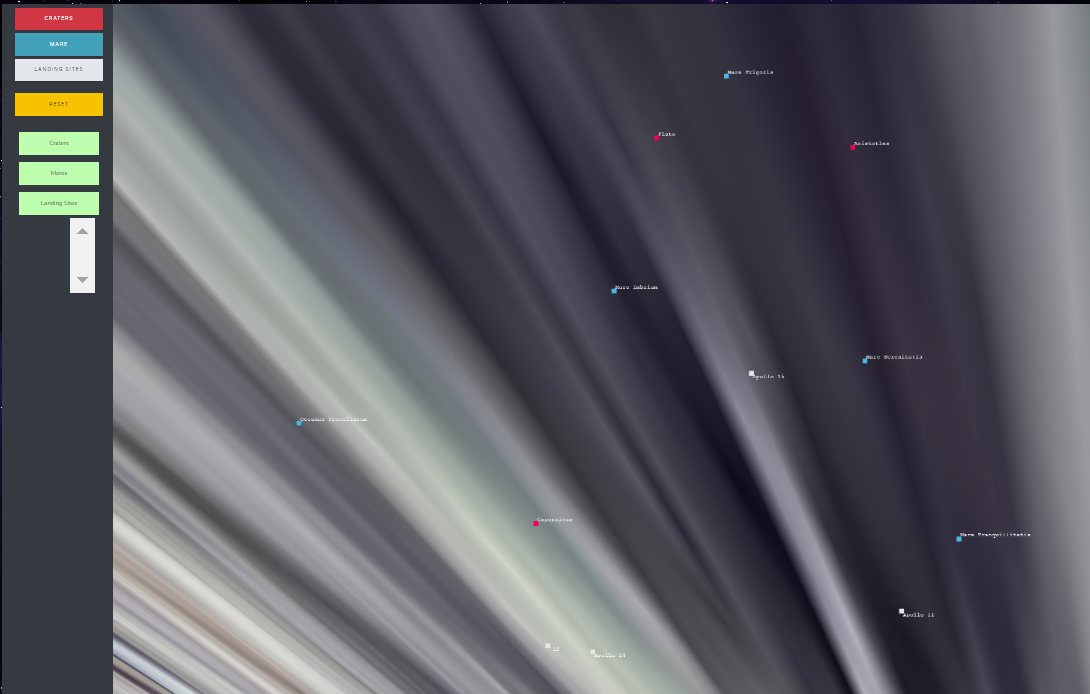 Byron Garibay
Cindel Lopez
07
3D Modeling
Eduardo Cruz and Jingchao Feng
Past 3D Modeling Functionality
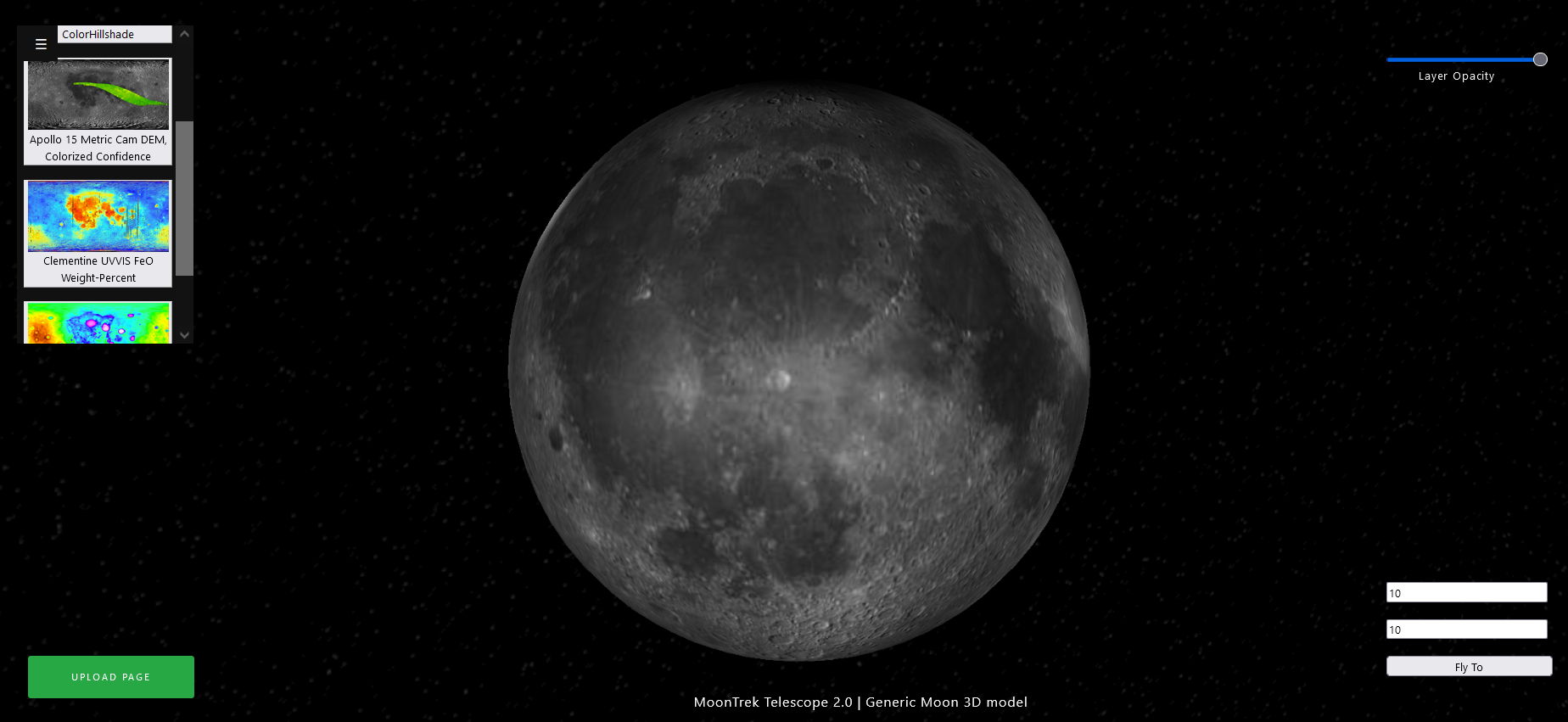 Original intention for 3D model was for the creation of a reference image based on the geolocation of the telescope or camera, and the timestamp of the screenshot

Repurposed as an educational feature to teach users about the Moon, Earth, and Sun system

Menu for data layers consisting of information about Apollo missions or derived mineral and optical maturity maps

“Fly to” feature focuses camera view toward specific latitude and longitude coordinates
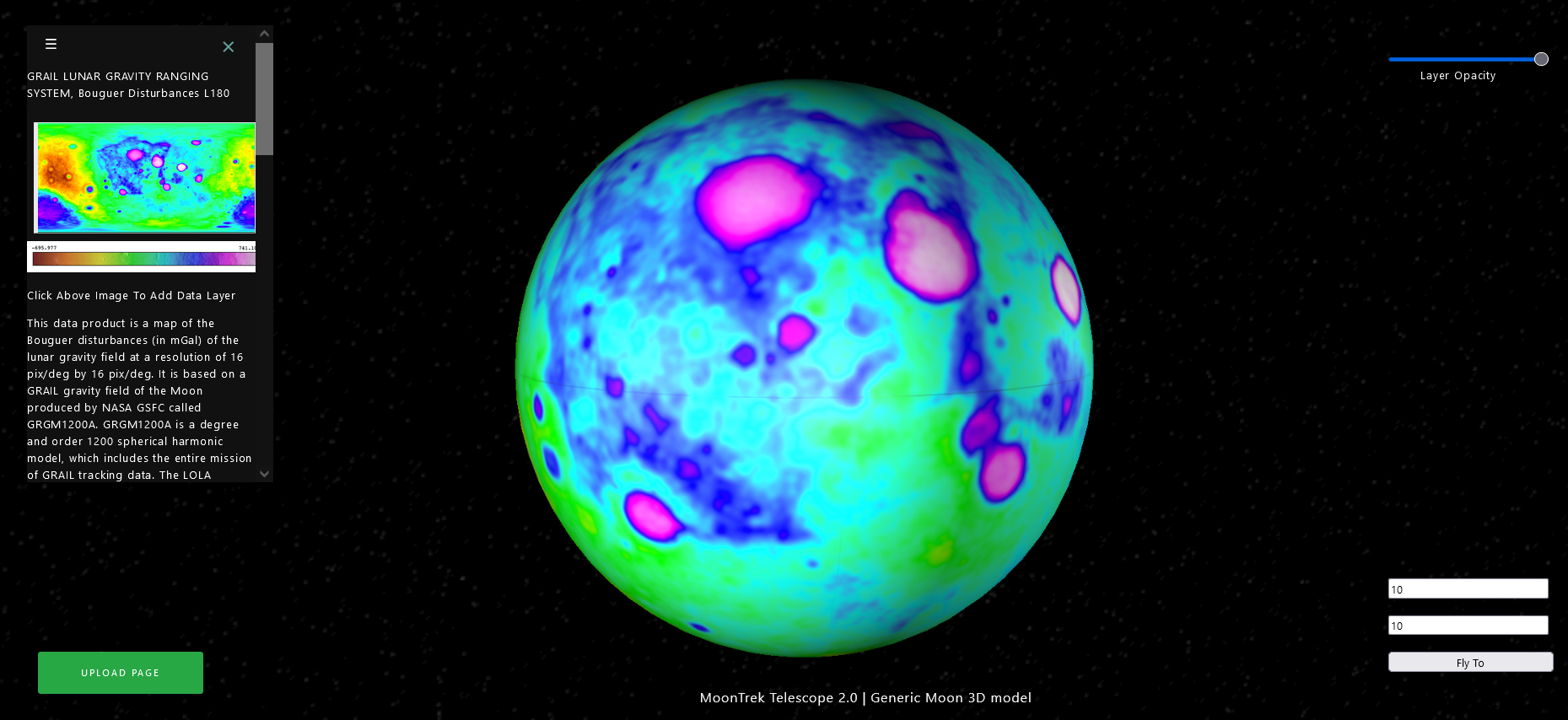 3D Modeling Plans
Goal was to continue where the previous team left off with 3D modeling features

Replicate positioning of 3D models representing the Moon, Earth, and Sun

View of Moon model based on geolocation and timestamp provided by a screenshot of the Moon via telescope

Extract Exif data from Moon image
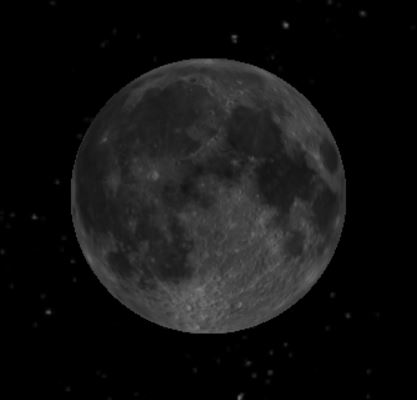 3D Modeling Progression
3D Modeling Roadmap
Create an 3D model includes Earth, Moon and the Sun
Create lights and shadows on the model
Applying orbit control features to manipulate the 3D model
Applying nearest-point API
Apply planet-vector API to scale the 3D model
Rotate the spheres to the desired geolocation
Create 3d models of the Earth, Moon & Sun
Apply orbit control features to the models
Apply real data to scale 3D Model & Distance Ratios
Create lights and shadows on the model
Rotate the Moon model to a given location on Earth
Apply NASA’s Vector API
Achievements
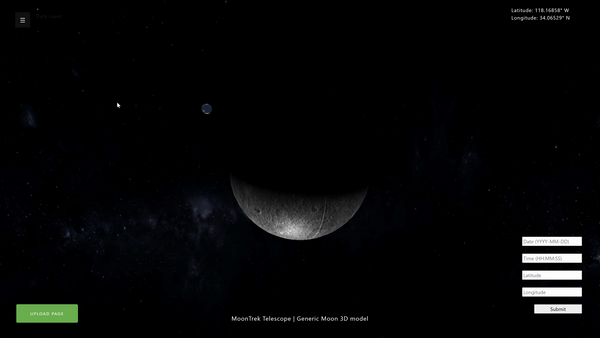 Create an 3D model includes Earth, Moon and the Sun (three js build feature)
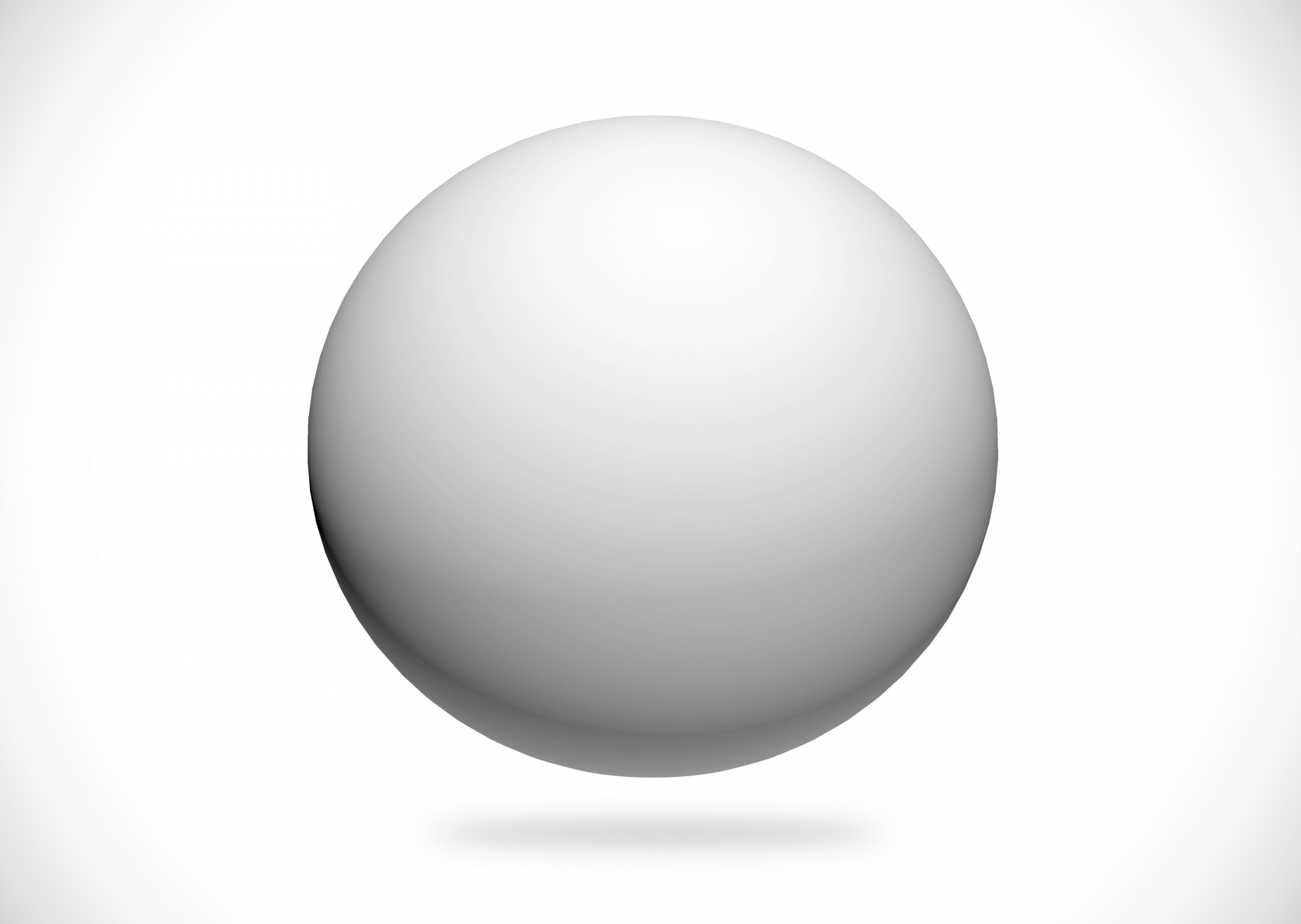 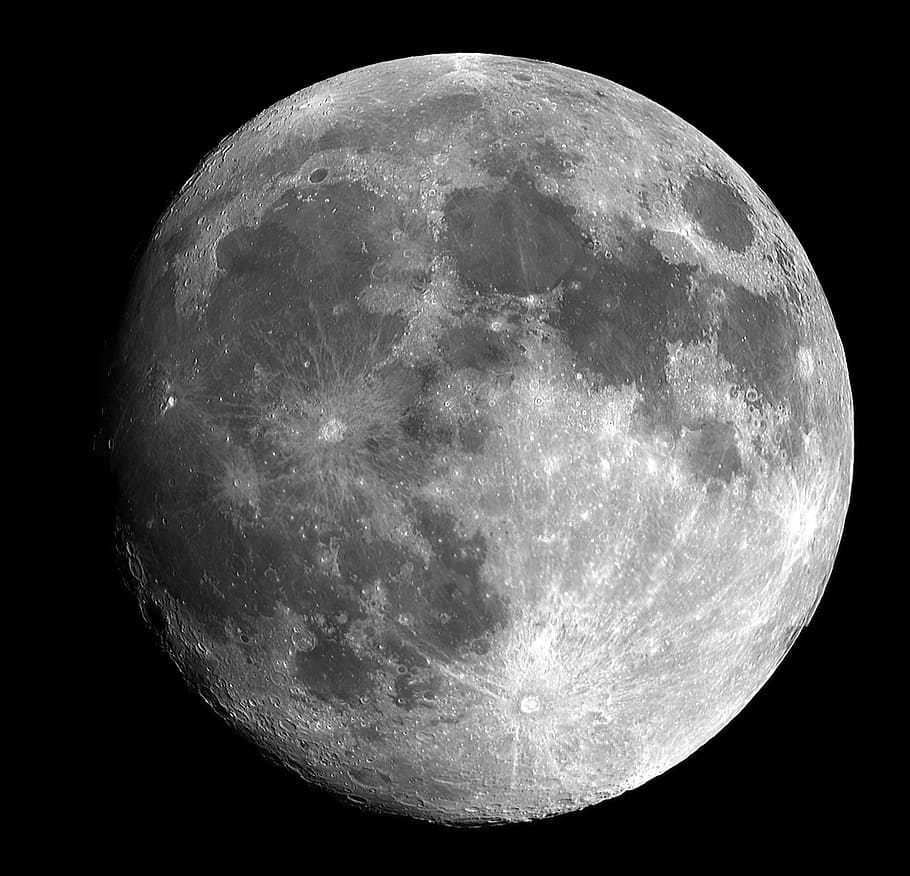 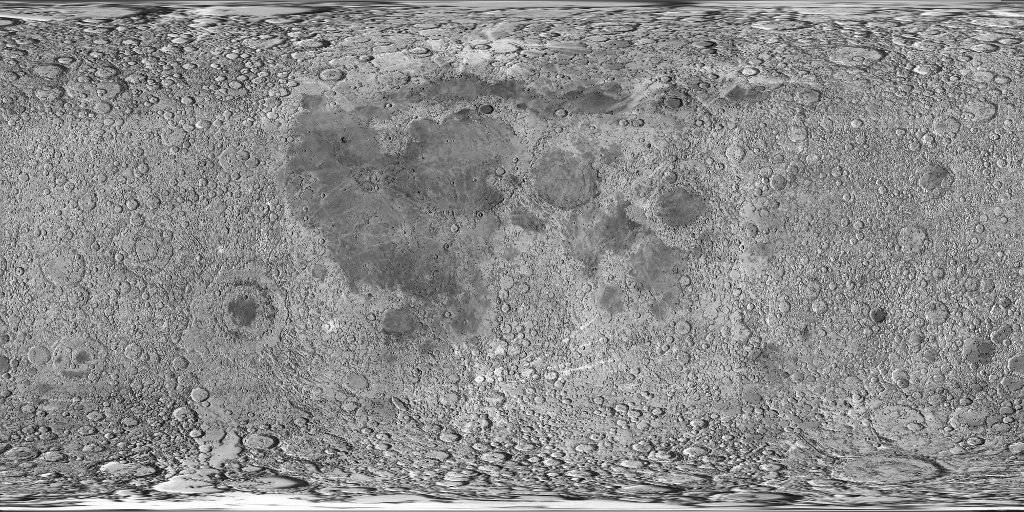 Achievements (cont)
Create lights and shadows on the model
Retrieve closest point of view planet rotation from API
http://54.157.167.17:8180/los/nearest-point/${origin}/${target}/${lonInput}/${latInput}/${timestamp}
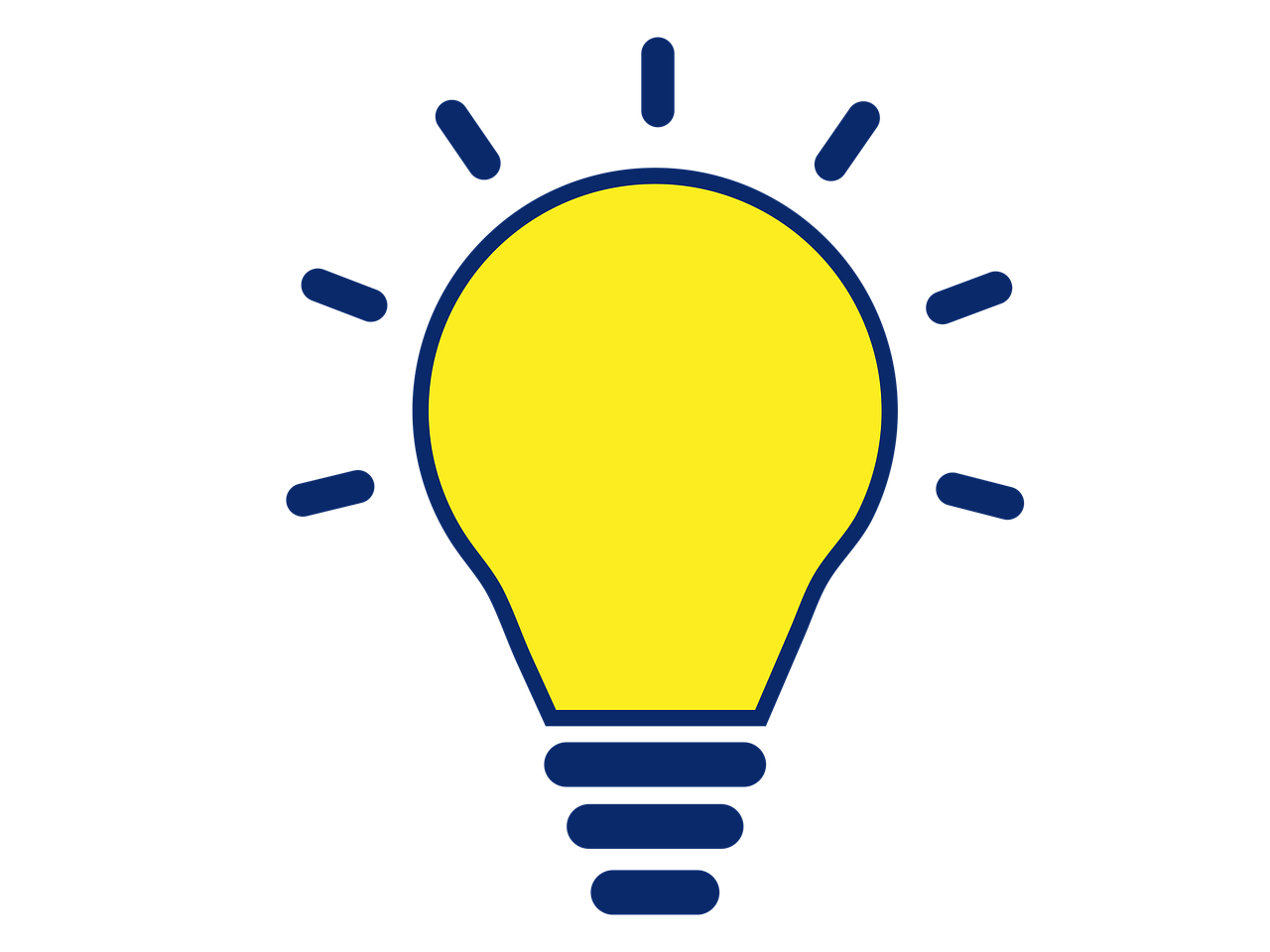 Sun
Sun light
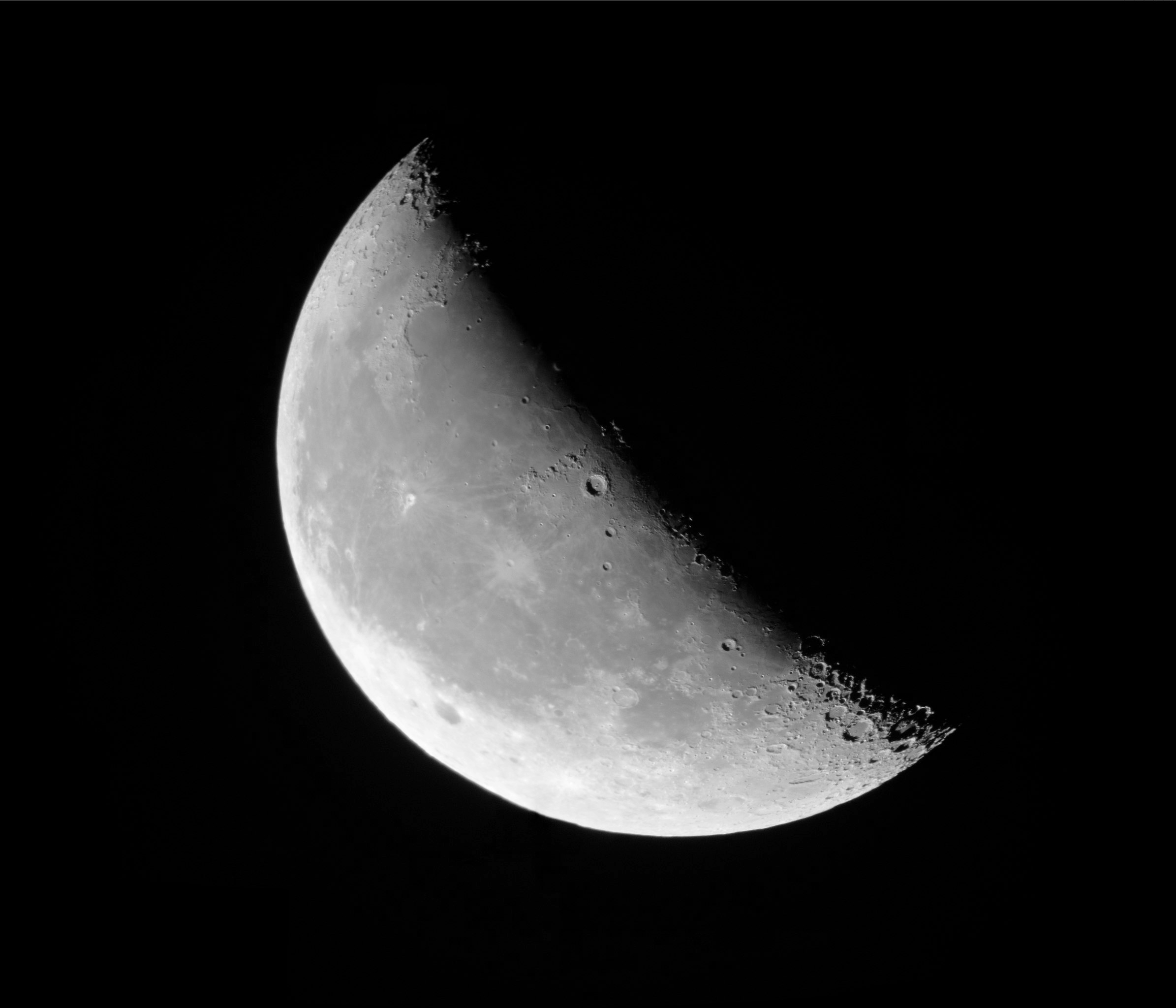 Retrieve coordinates from planet-vector API
(Earth’s position) http://54.157.167.17:8180/los/planet-vector-search/sun/earth/${timestamp}
(Moon’s position) http://54.157.167.17:8180/los/planet-vector-search/earth/moon/${timestamp}
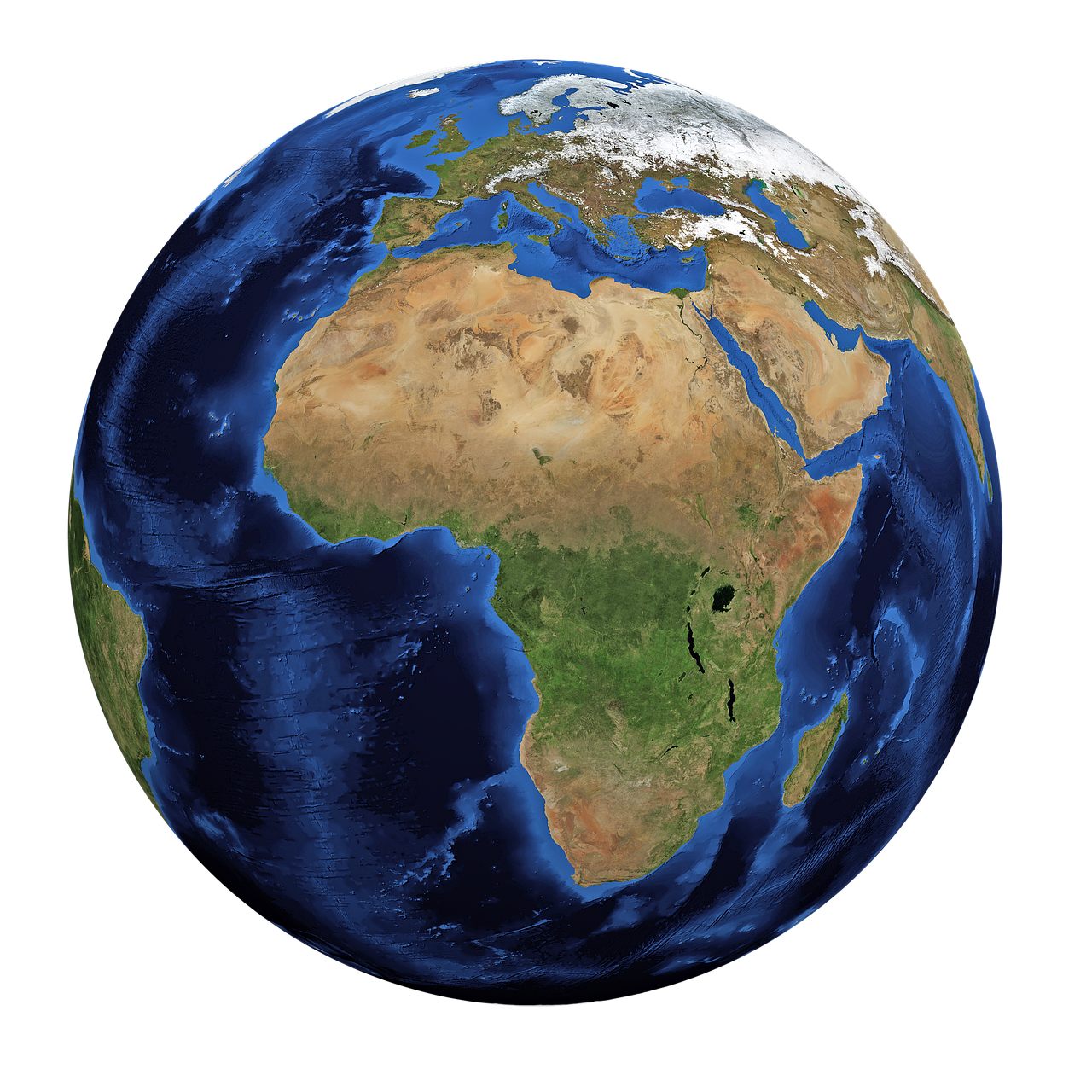 Future Plans
Continue development of feature to extract Exif data from submitted Moon image

Aligning the observing point on Earth model towards the observed point on Moon model
08
User Interface
“A user interface is like a joke. If you have to explain it, it’s not that good.”
– Unknown
Goals for User Interface
●Update the current layout of pages
●Make the application more fluid and presentable
●Mobile Implementation (Work In Progress)
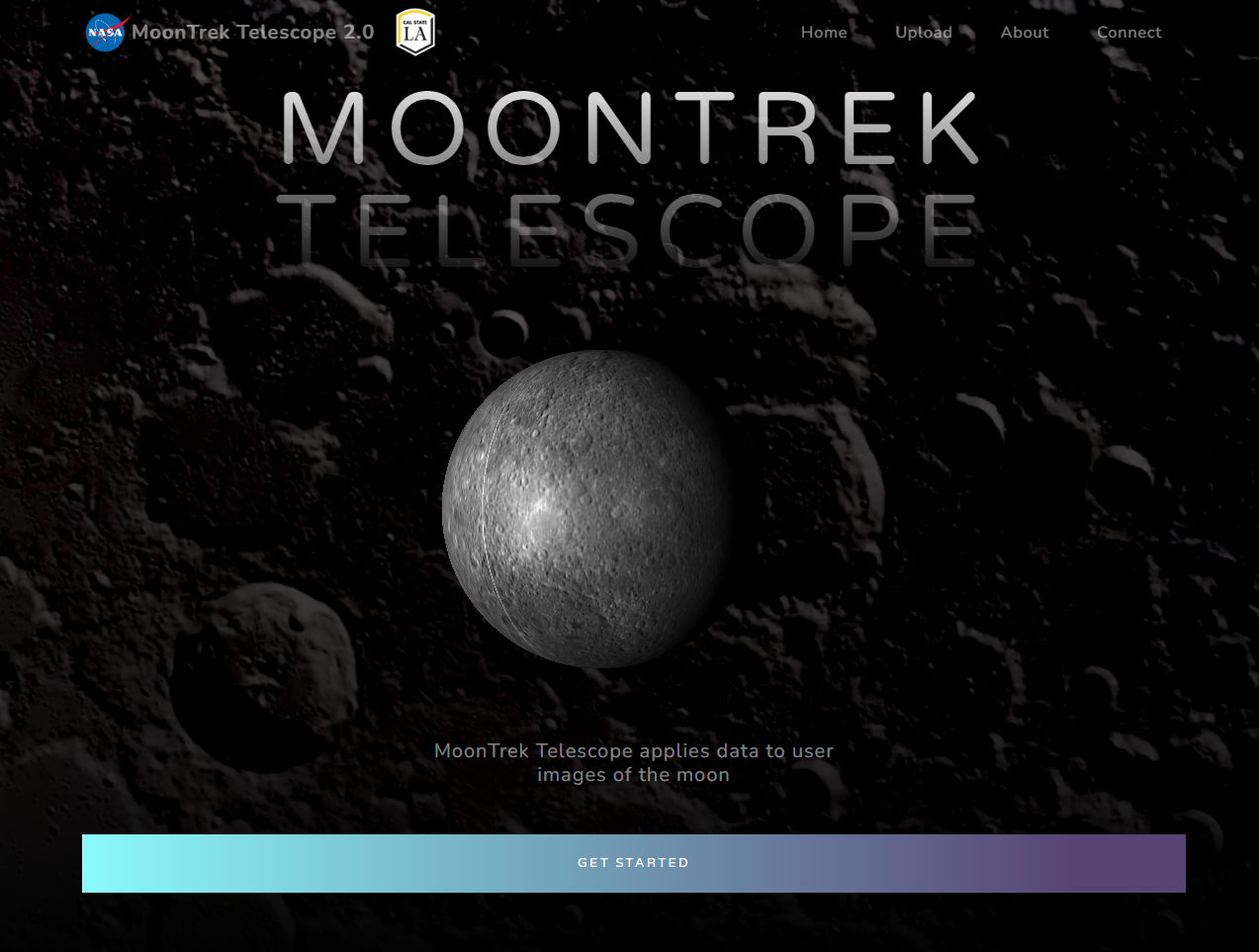 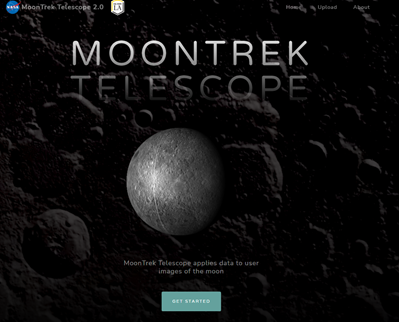 Updates to User Interface
Home and Upload Page
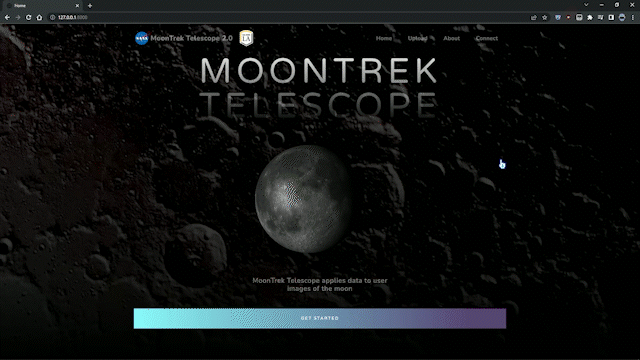 New buttons added to application: About Page fully implemented, and Connect Page for Telescope Integration
New color scheme was added for many buttons
Easier to read and understand guide for project
Updates to User Interface
About Page
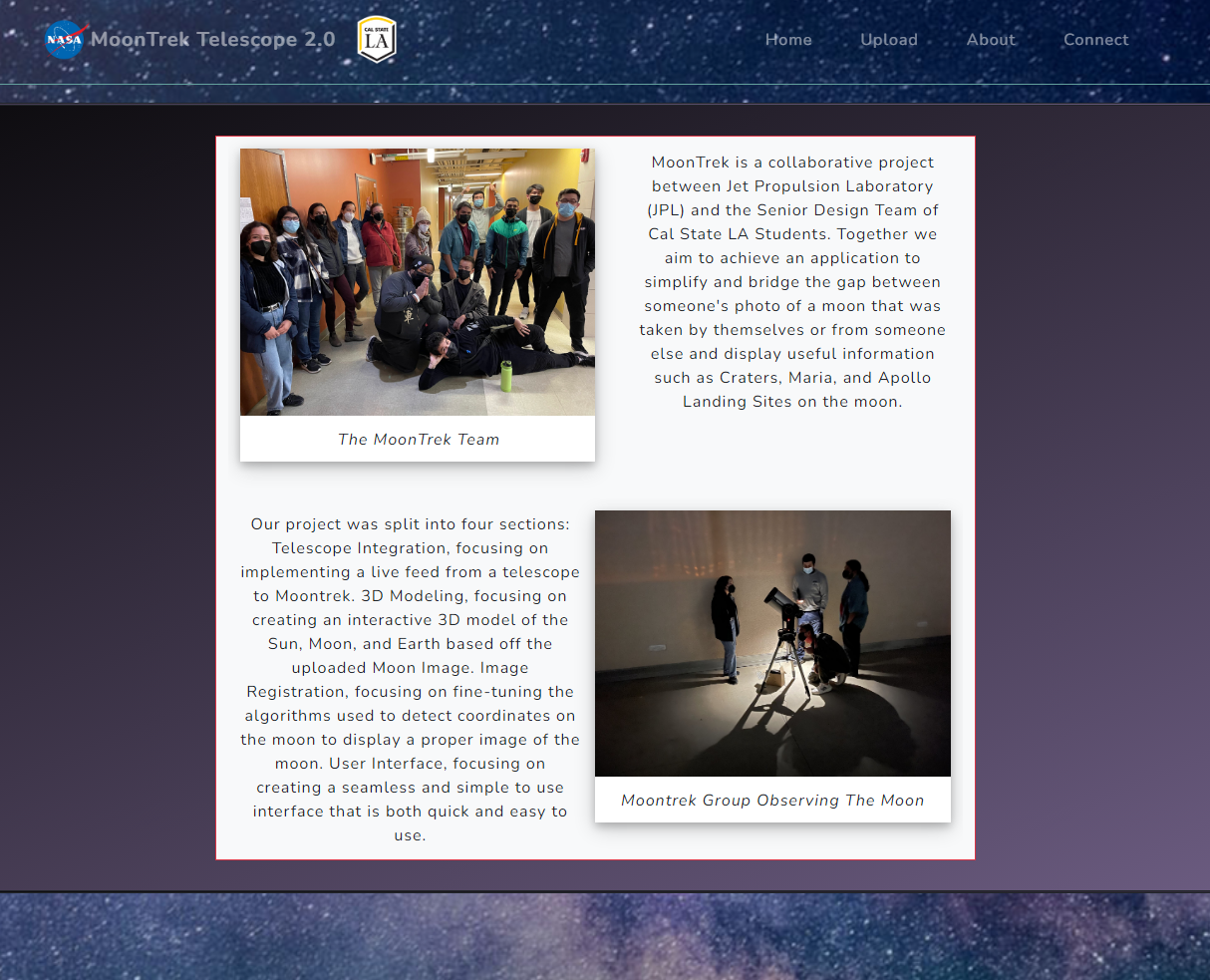 Added an About Page
Brief Description of the project
Group picture of the team and our team hard at work
Updates to User Interface
Before
After
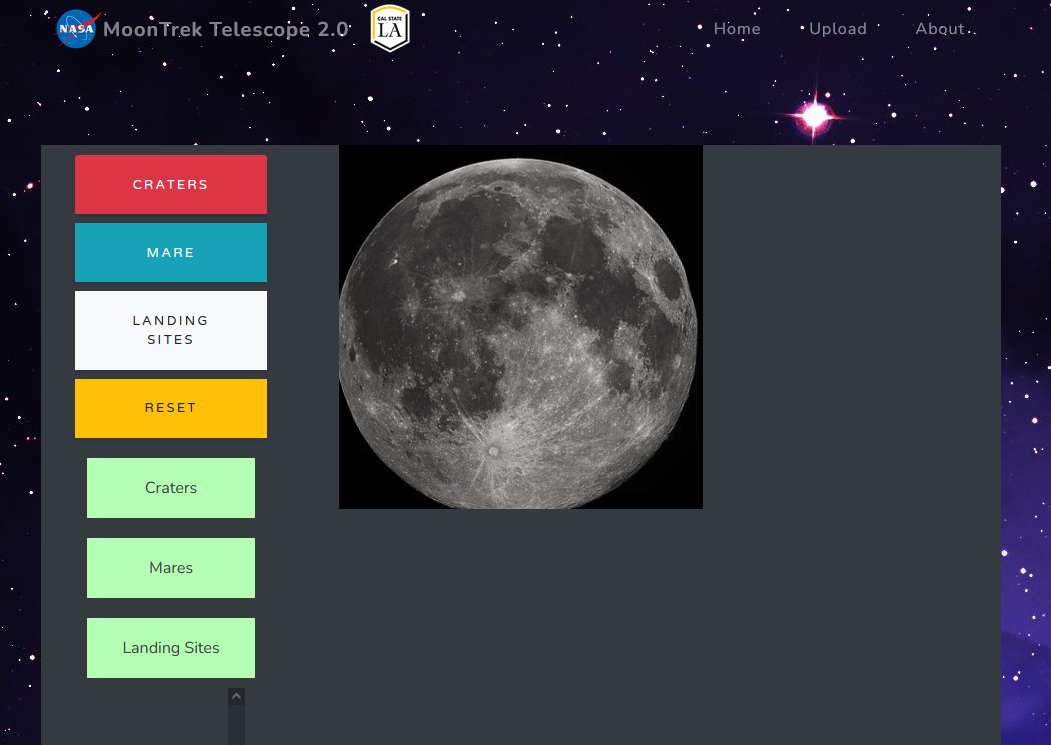 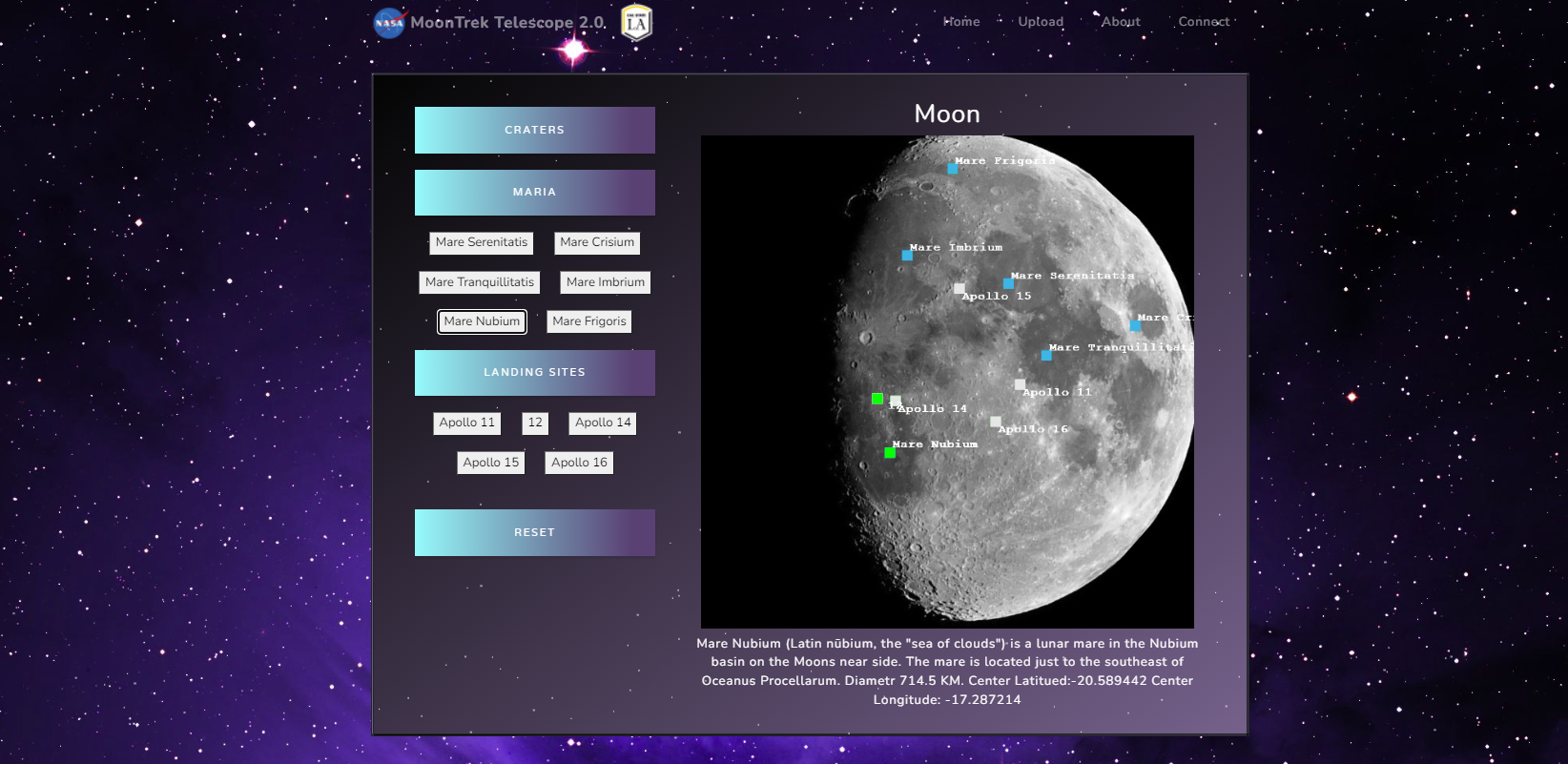 Updates to User Interface
Connect Page
New page created to connect to telescope

Takes screenshot of moon

Save screenshot locally to upload into Django server
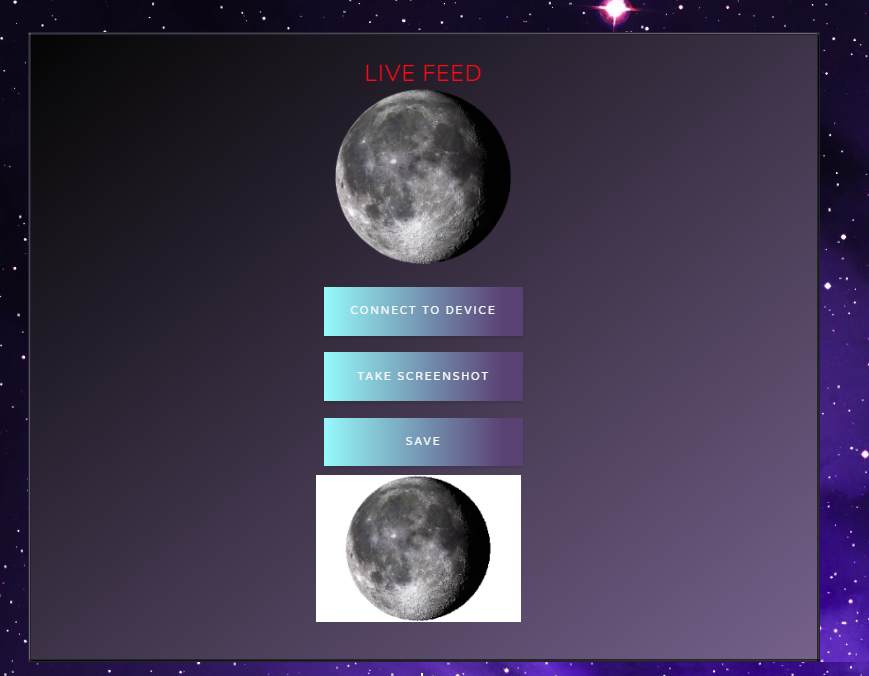 Problems We Faced
CSS
Direct screenshot upload
Understanding previous implementation of MoonTrek
Mobile implementation
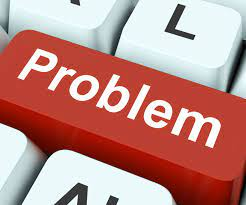 Thank You